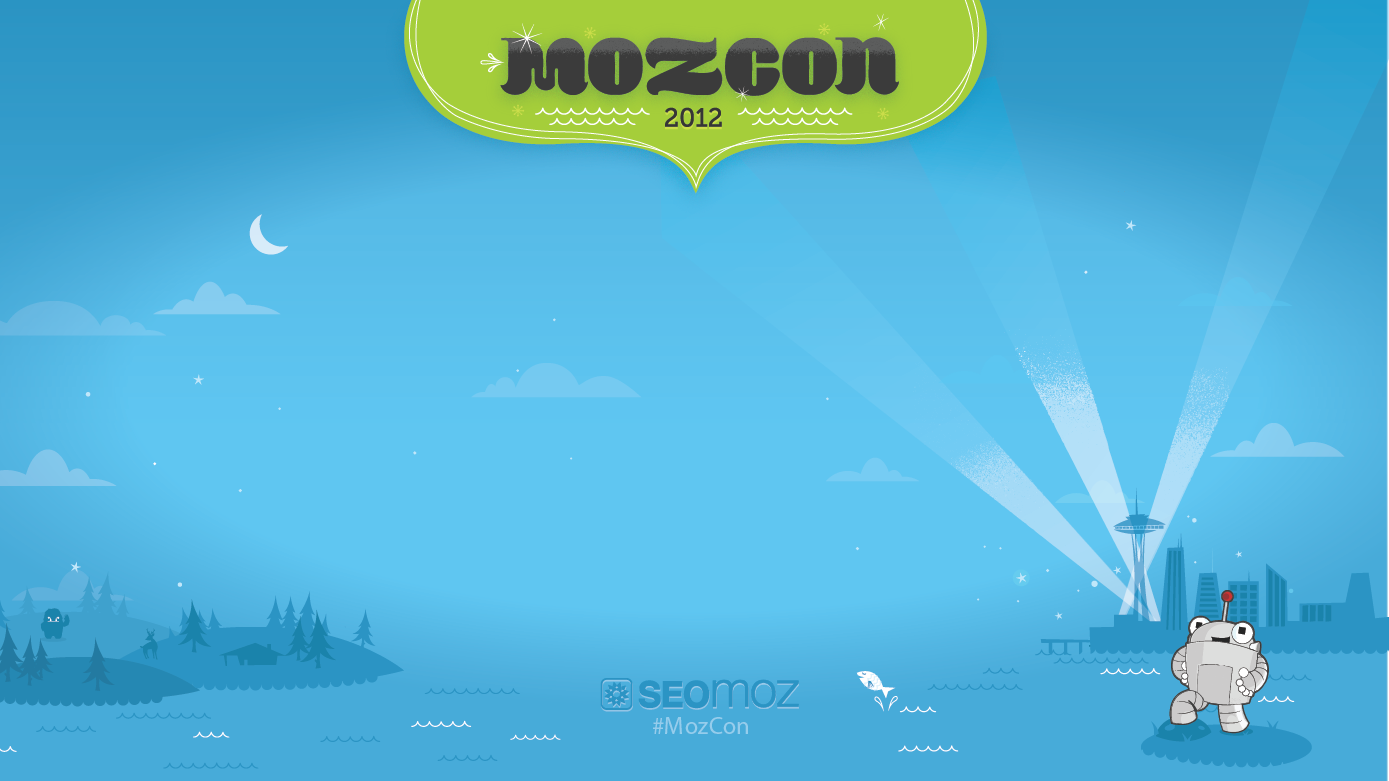 Online Reputation Management
Rhea Drysdale
CEO
Outspoken Media, Inc.
http://outspokenmedia.com/
@Rhea
Professional background usually goes here.Let’s talk about motivation instead.
@Rhea | #MozCon
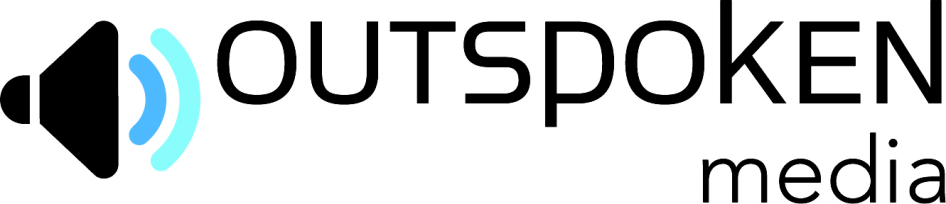 My dad rocks. He’s a hero.
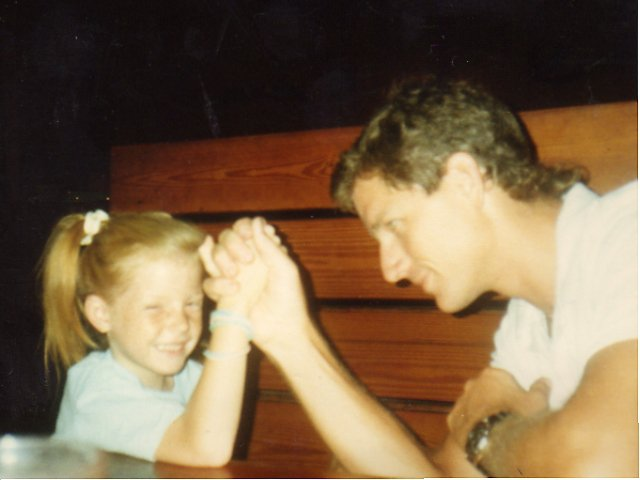 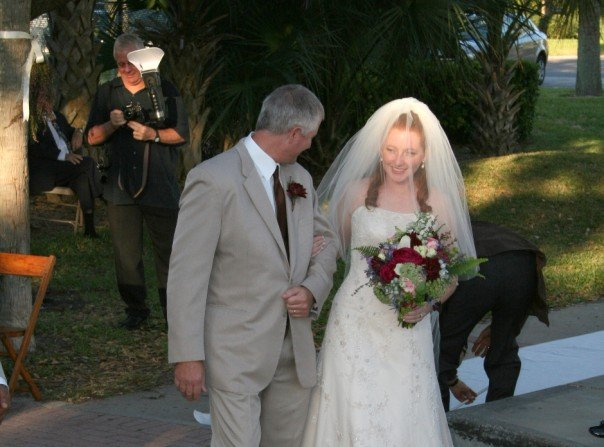 @Rhea | #MozCon
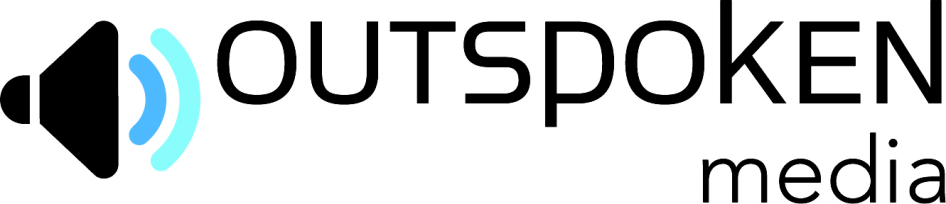 A real one.
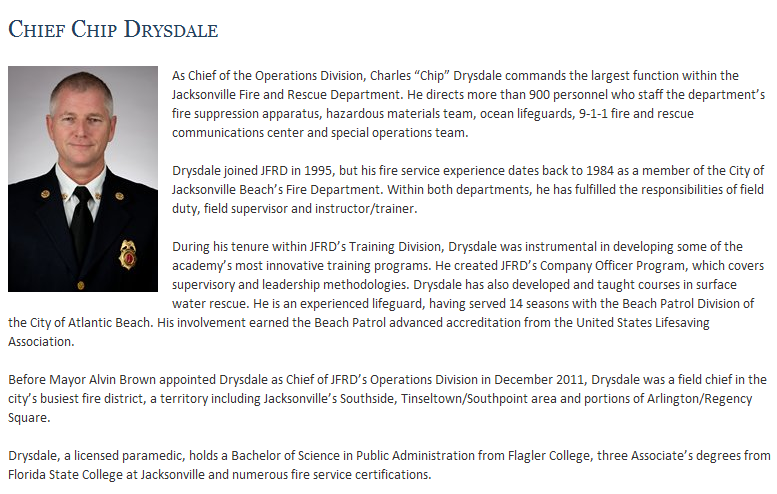 Bedtime stories were usually about this:
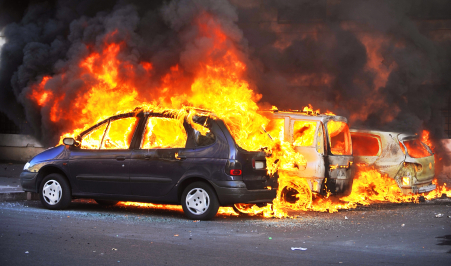 @Rhea | #MozCon
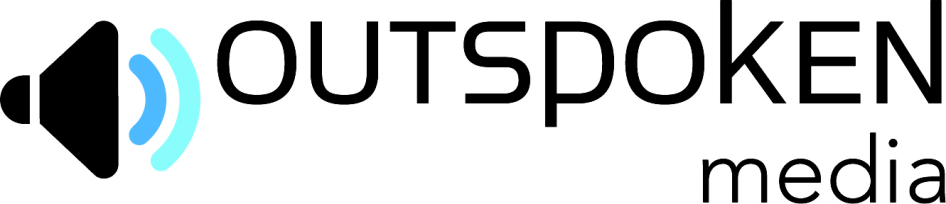 Naturally, I love rushing into the fire when others rush out.
@Rhea | #MozCon
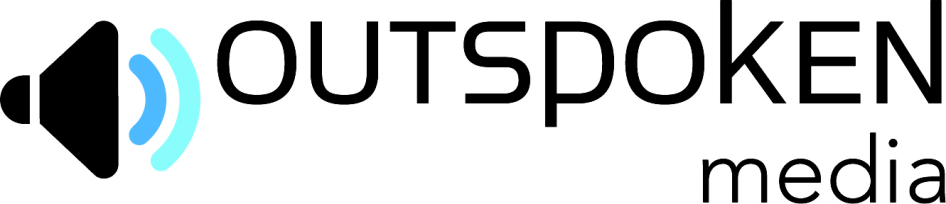 It’s why I spoke at SearchLove on ORM
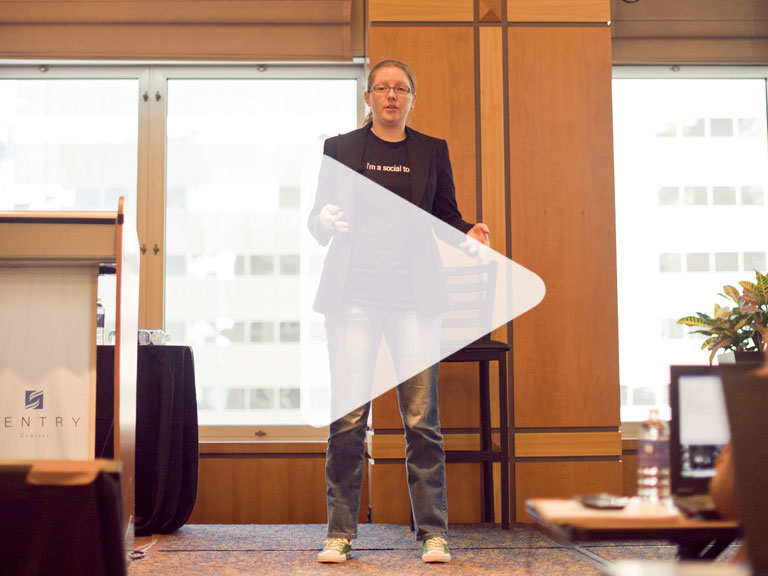 My presentation: http://bit.ly/sl-orm-2011
SearchLove Boston 2012: http://bit.ly/searchlove-boston
@Rhea | #MozCon
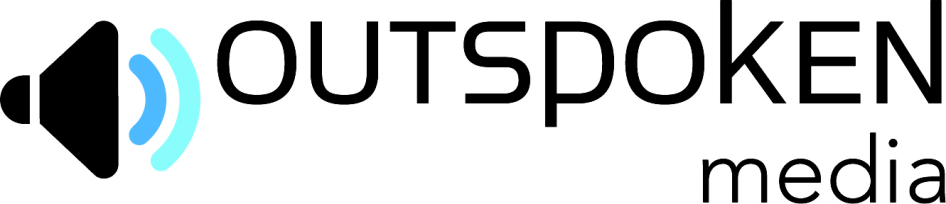 Which went well, but not everyone cares about ORM.
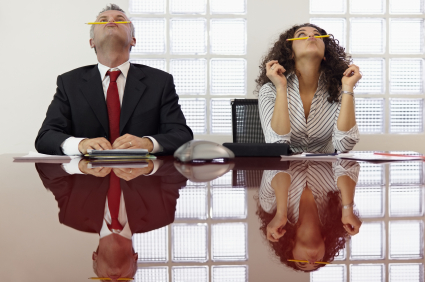 @Rhea | #MozCon
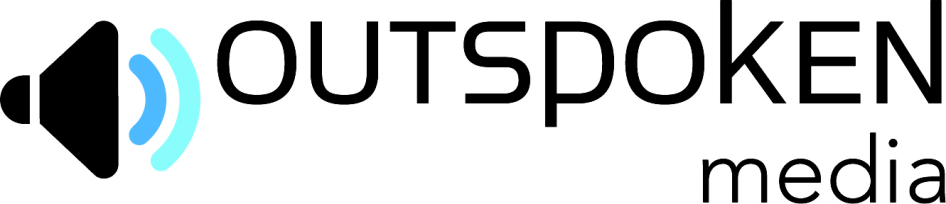 Until you’re faced with the unimaginable.
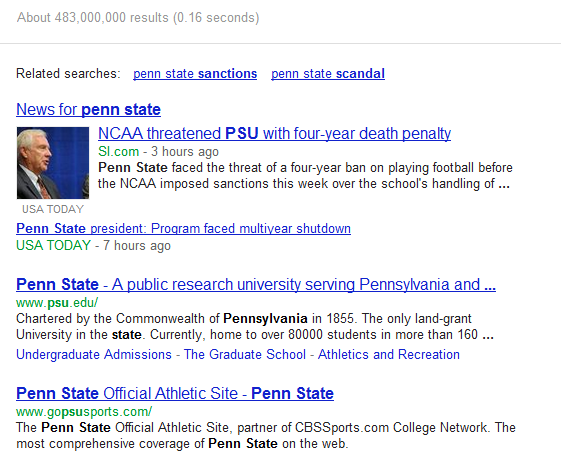 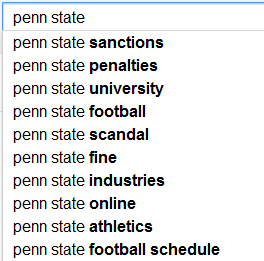 @Rhea | #MozCon
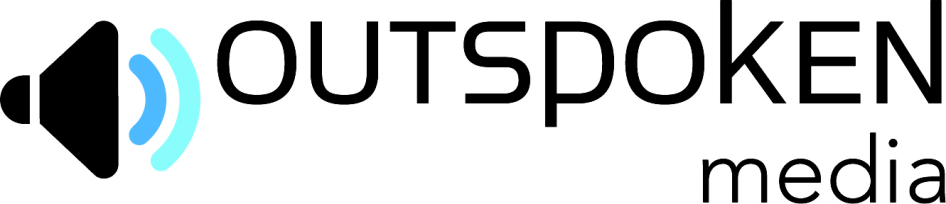 “I saw you speak at SearchLove NYC late last year. I was impressed by your good ideas, realistic perspective, and outlining of the results people can expect from some ORM…and I didn’t care at all, because I was working for a company that had a super loyal following and almost no complaints anywhere.  That was then—”
@Rhea | #MozCon
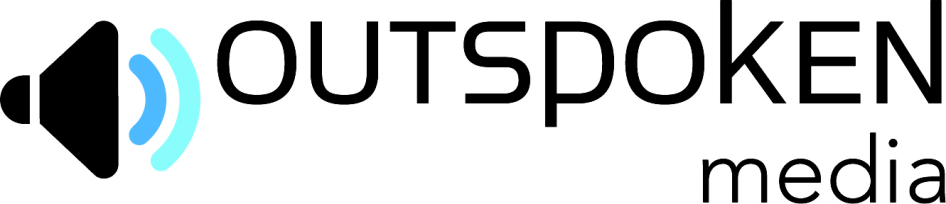 Now he needs ORM services to effect long-term, company-wide change.
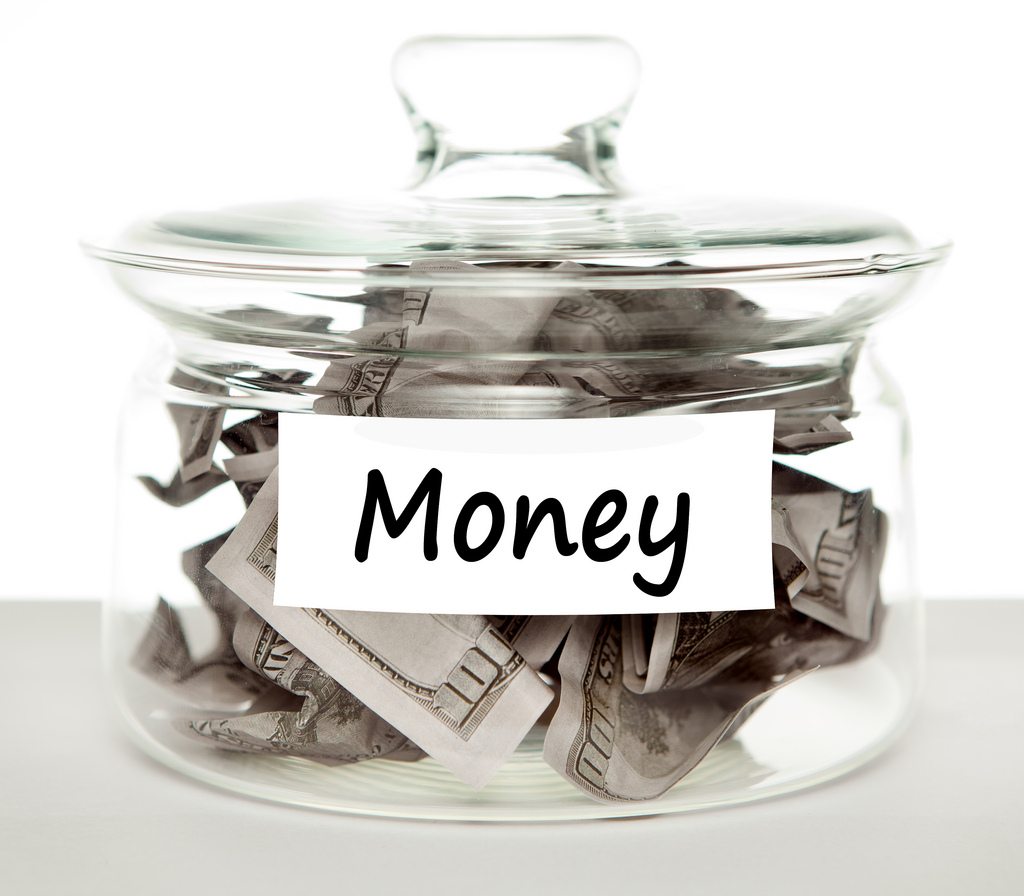 REPUTATION
@Rhea | #MozCon
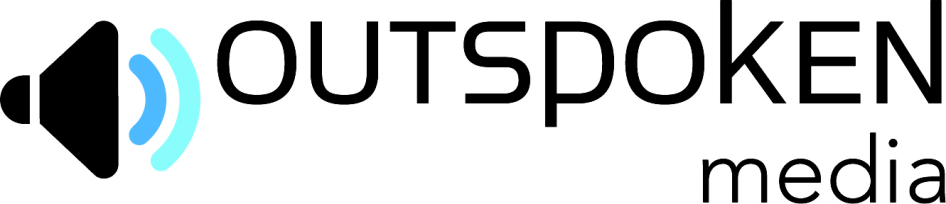 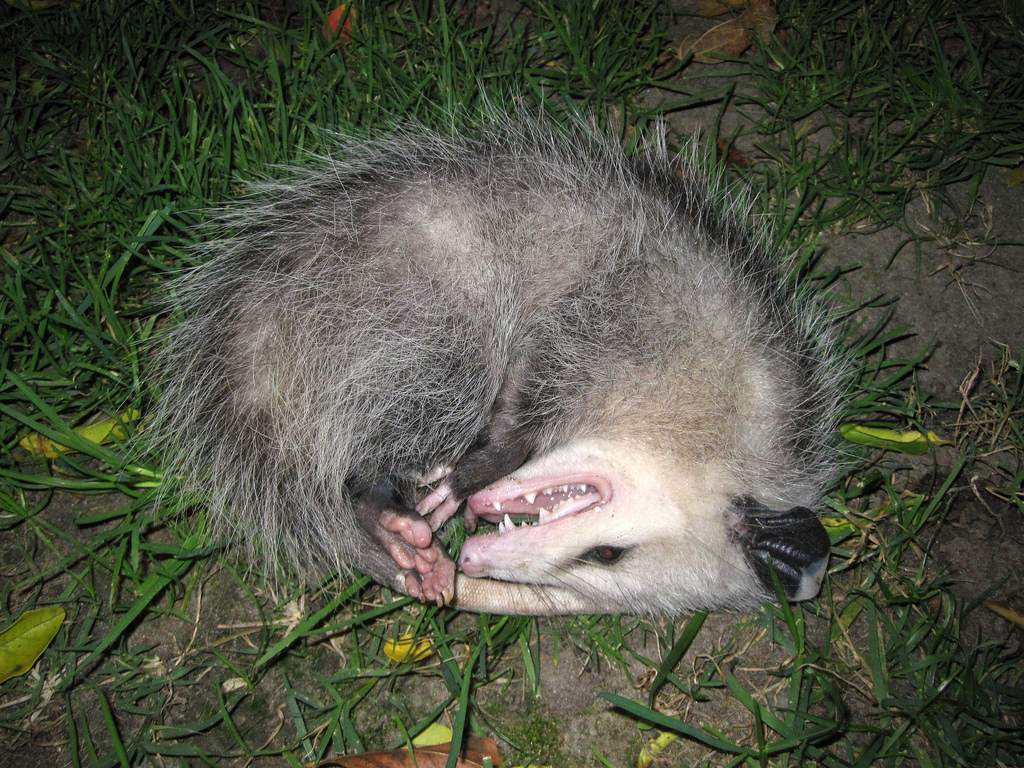 Because playing dead isn’t a long-term strategy.
AUDIENCE PARTICIPATION!AUDIENCE PARTICIPATION!AUDIENCE PARTICIPATION!AUDIENCE PARTICIPATION!AUDIENCE PARTICIPATION!
@Rhea | #MozCon
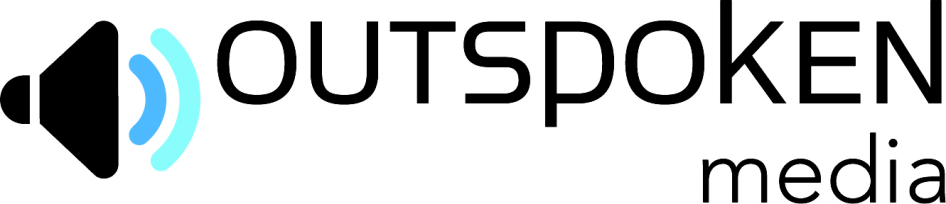 Look under your seat.
@Rhea | #MozCon
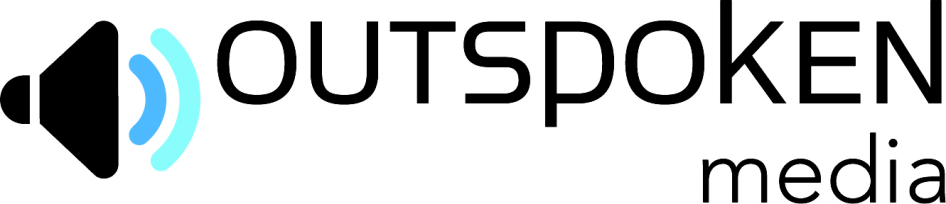 Are you prepared?
@Rhea | #MozCon
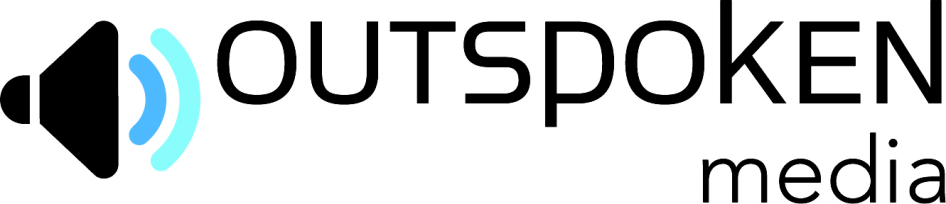 We need insurance.
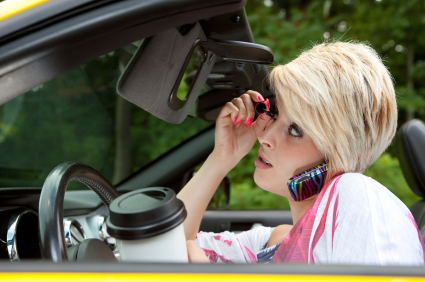 @Rhea | #MozCon
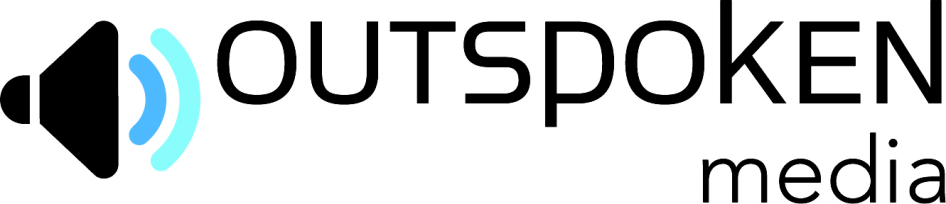 To protect us.
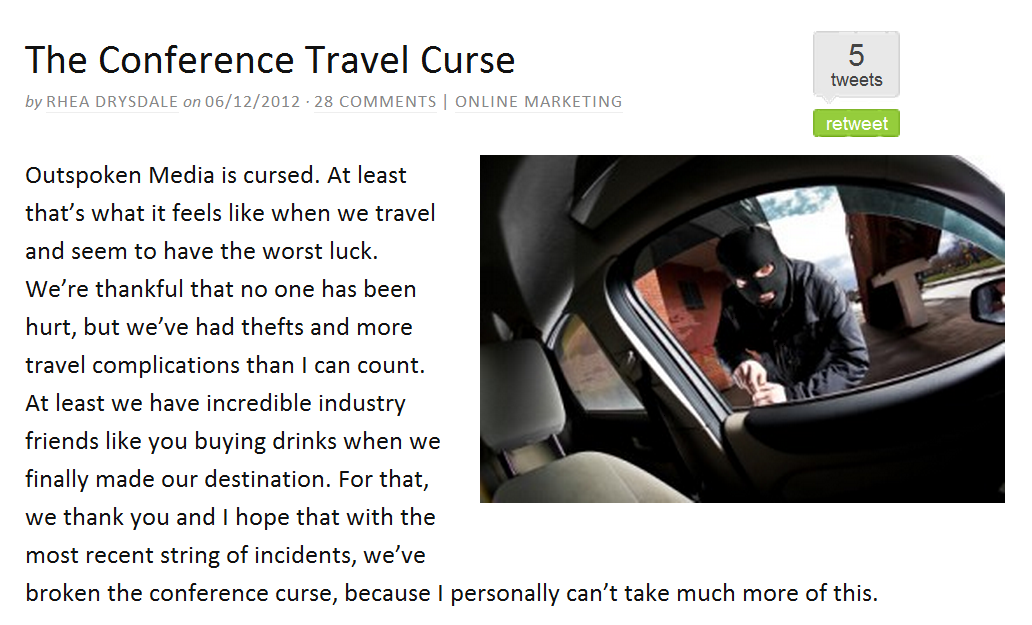 @Rhea | #MozCon
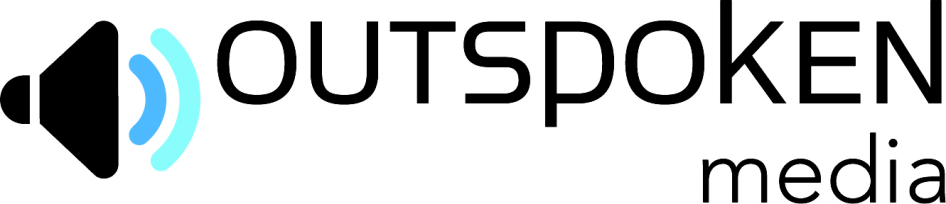 Brands are just as fragile!
Brand accounts for 70% of McDonald’s shareholder value
Brand accounts for 51% of Coca-Cola’s stock market value
http://bit.ly/brand-valuation & 
http://bit.ly/top-20-brands
What % of our branding and marketing budgets go to brand protection?
@Rhea | #MozCon
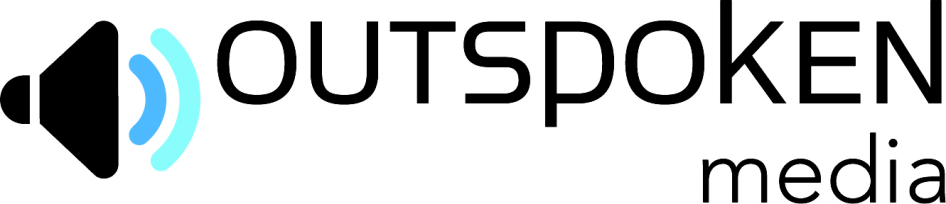 Phrased differently…
@Rhea | #MozCon
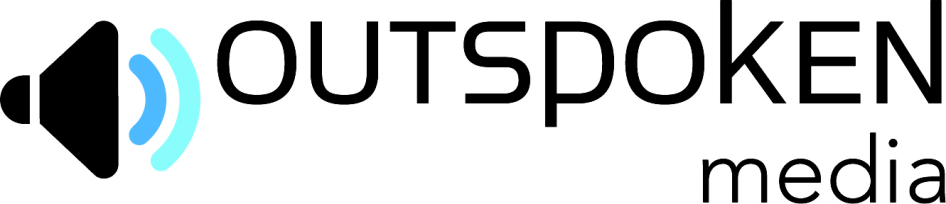 How do we “insure” a brand?
There will be a 21% increase in the number of public relations jobs from 2010 to 2020 according to the U.S. Bureau of Labor Statistics.
@Rhea | #MozCon
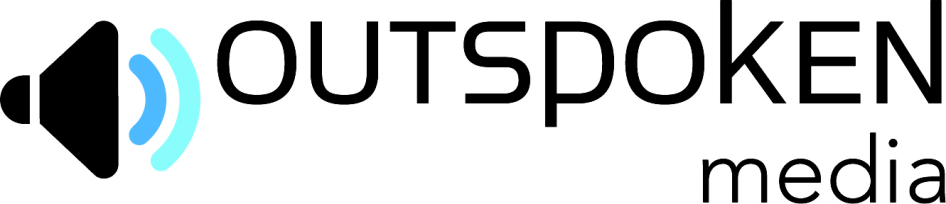 “This [increase in PR jobs] is in response to businesses and government agencies responding quickly to news and information that move fast on the Internet and social media.”
http://bit.ly/pr-jobs-rising
@Rhea | #MozCon
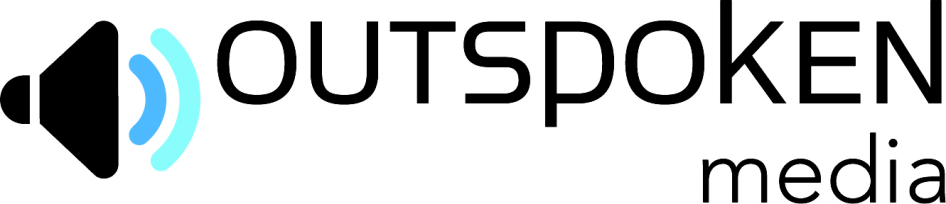 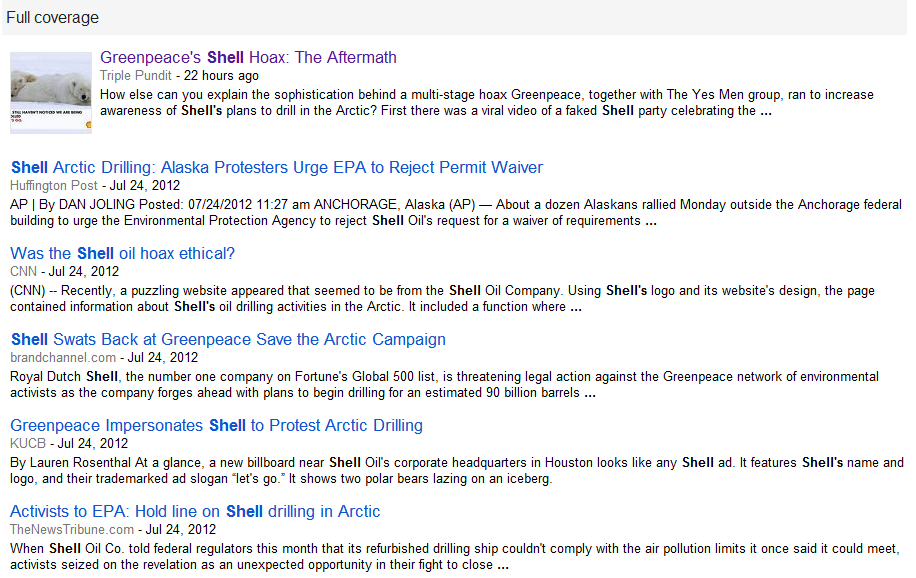 @Rhea | #MozCon
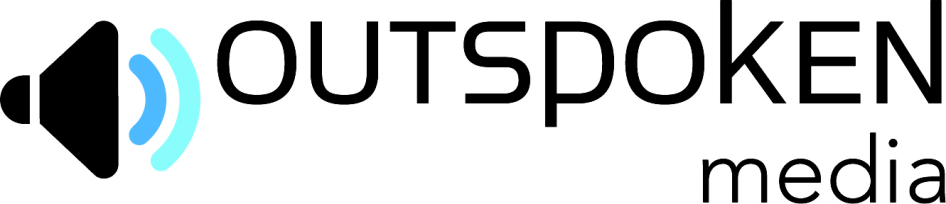 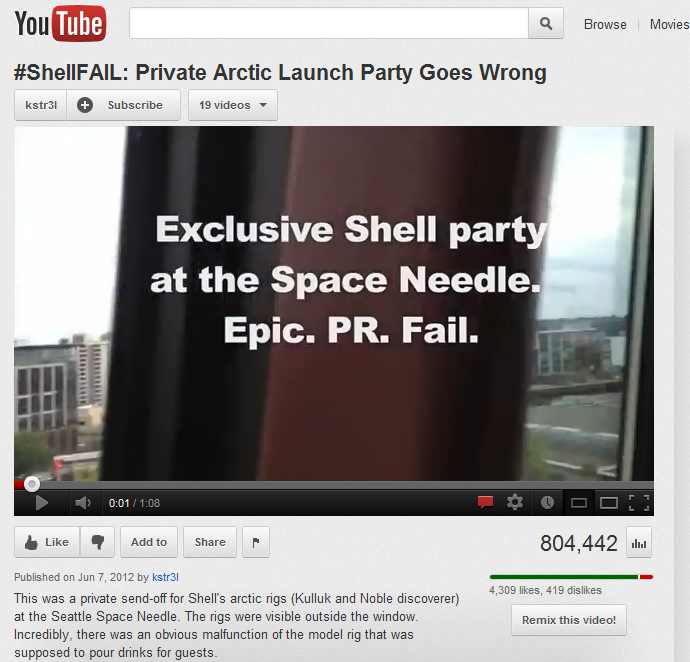 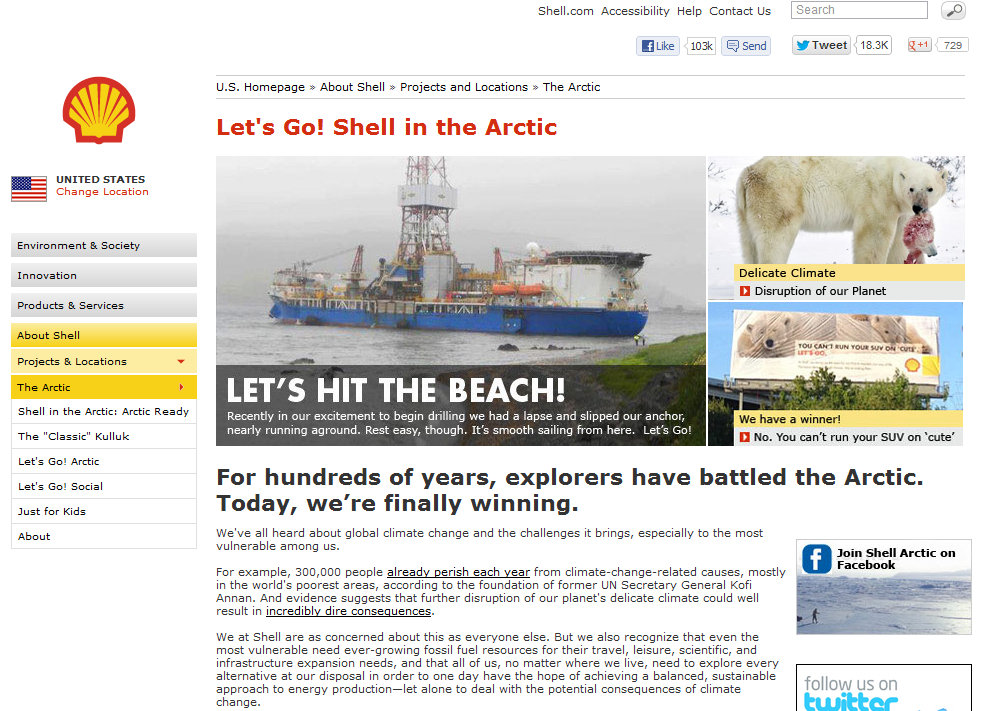 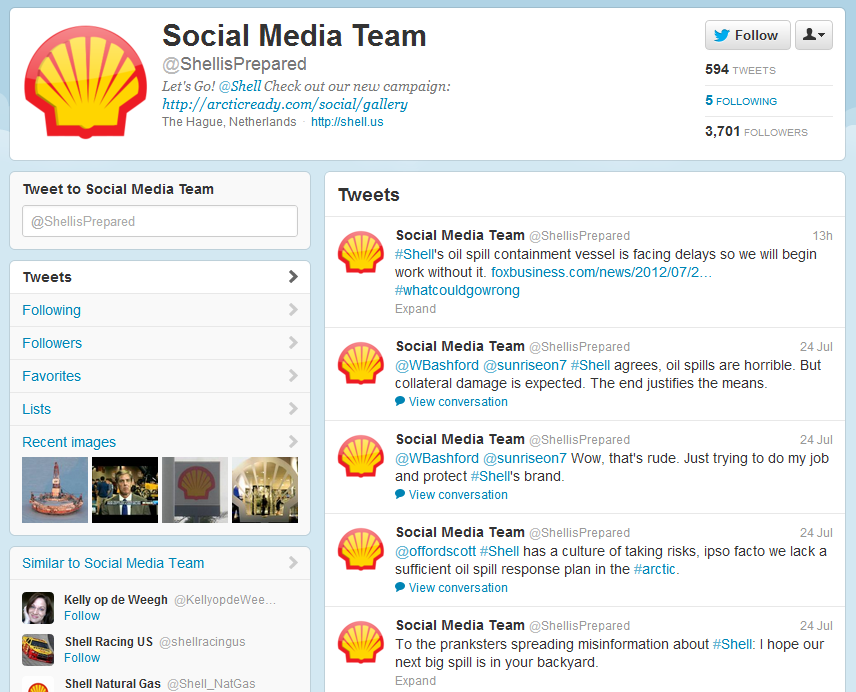 @Rhea | #MozCon
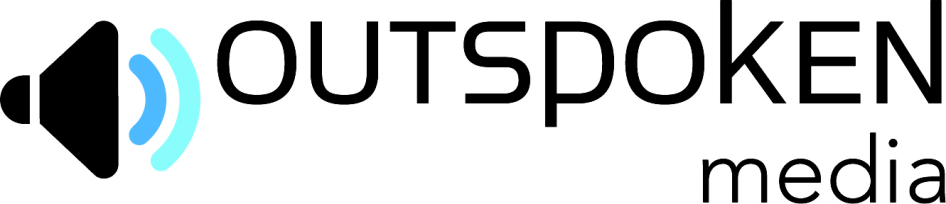 “reputation management”
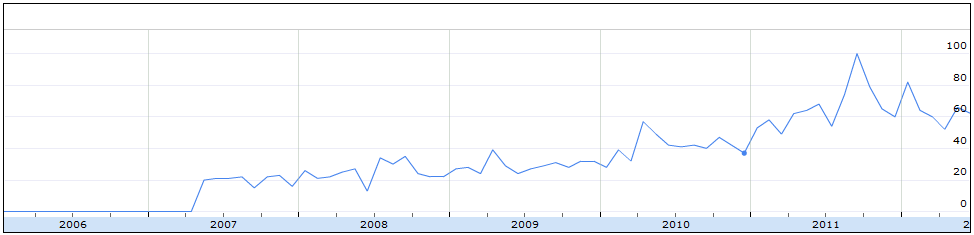 @Rhea | #MozCon
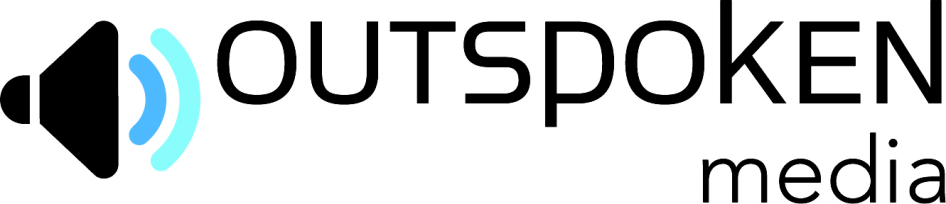 “online reputation management”
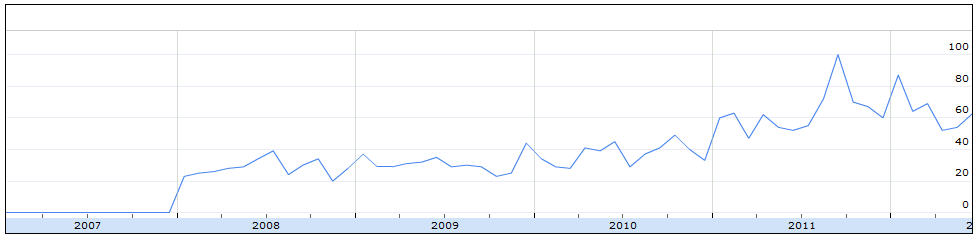 @Rhea | #MozCon
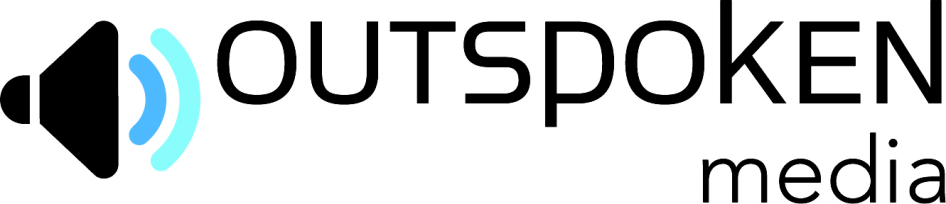 “crisis communication”
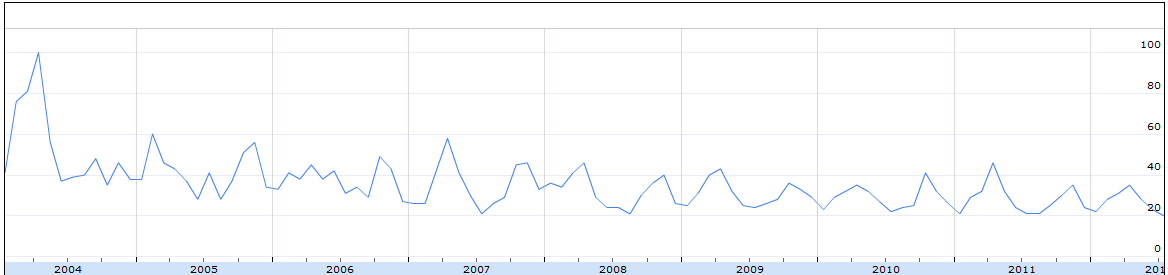 @Rhea | #MozCon
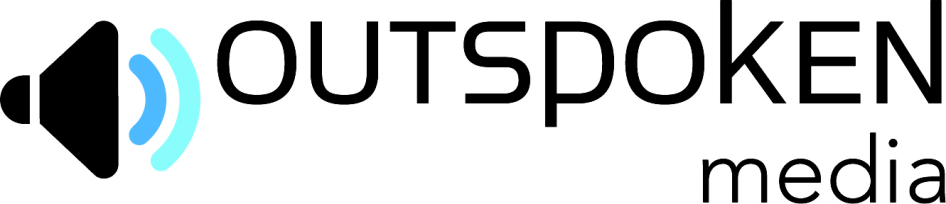 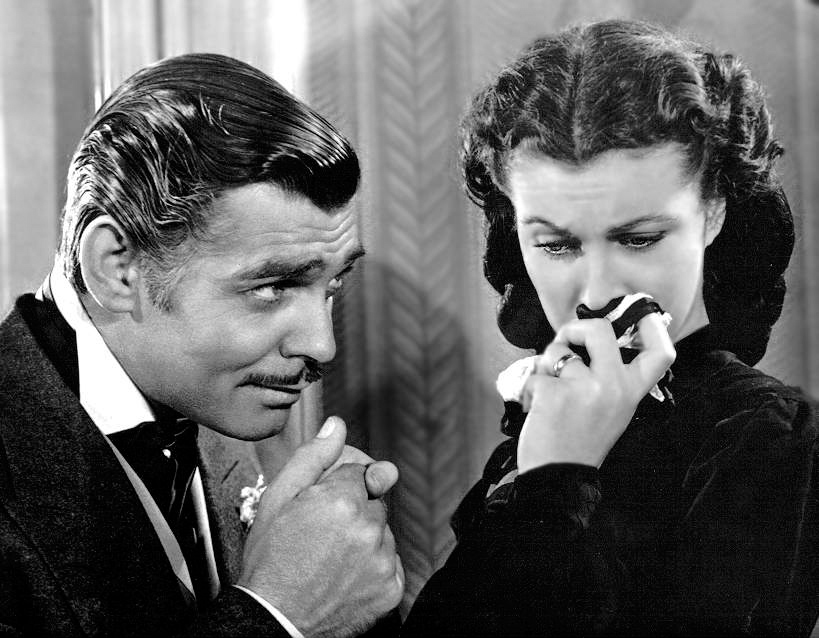 Frankly, you should give a damn.
What is online reputation management?
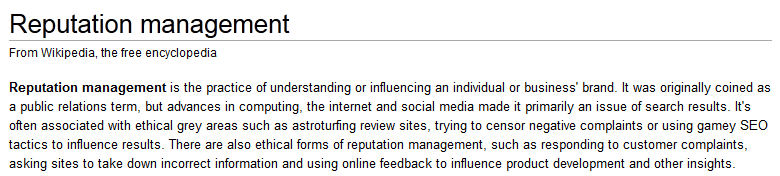 @Rhea | #MozCon
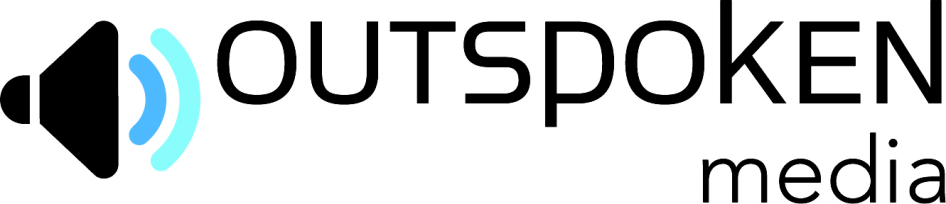 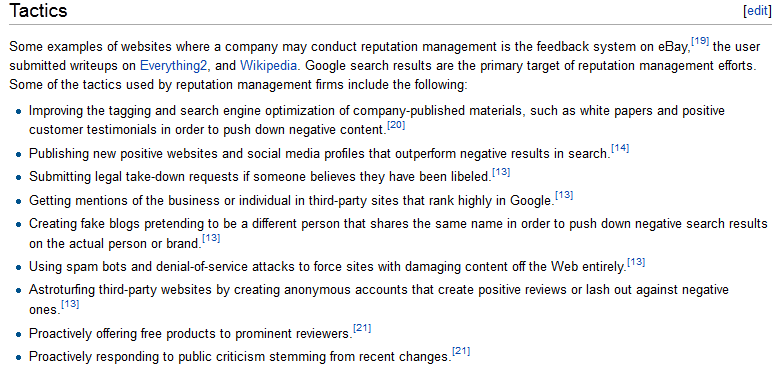 Not my ORM.
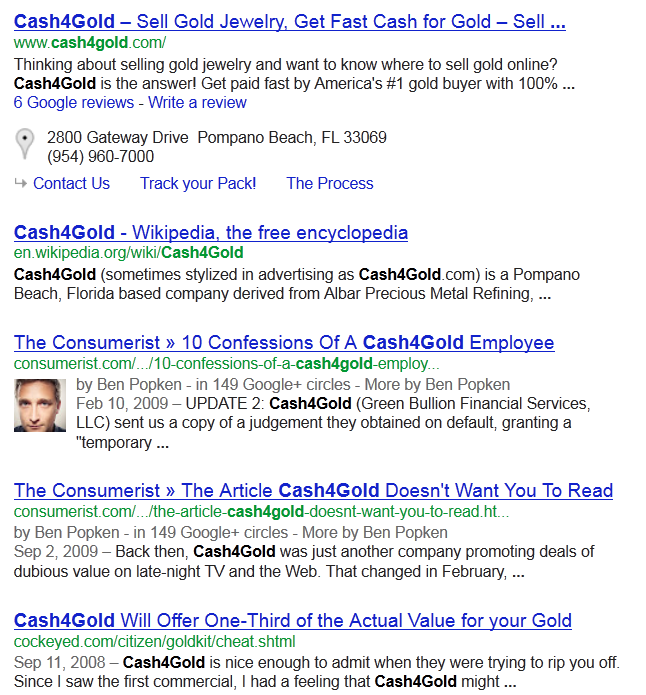 Clean up the SERPs
@Rhea | #MozCon
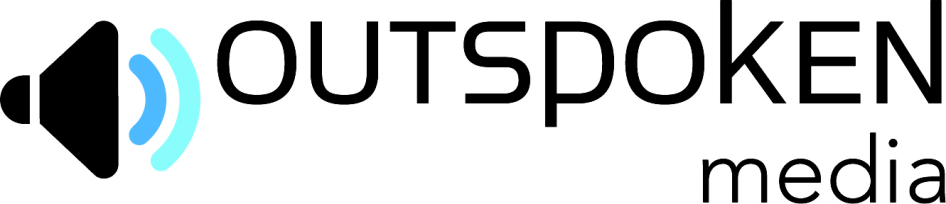 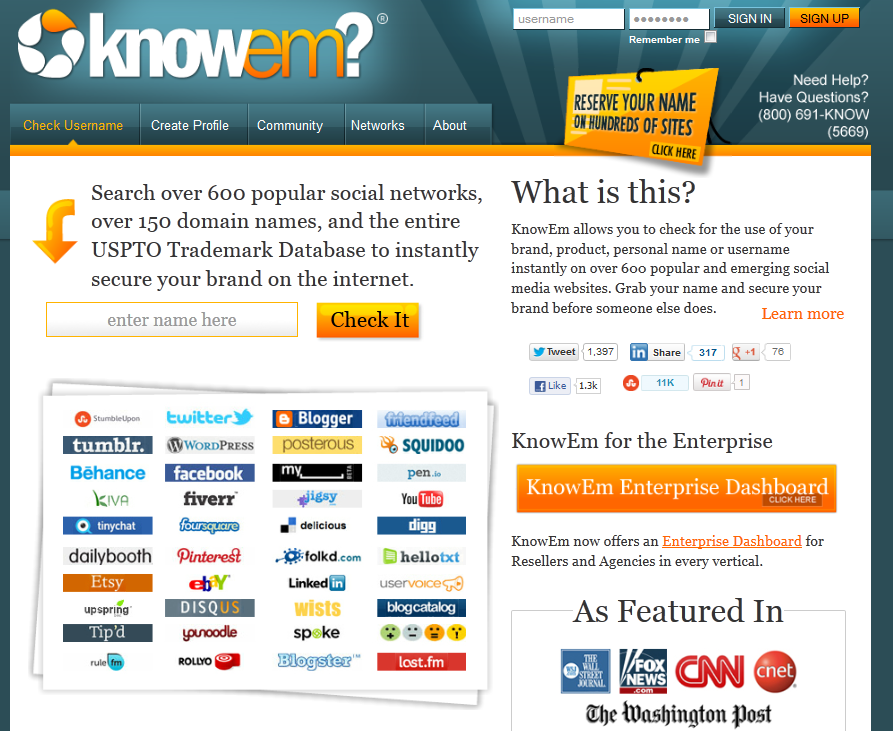 Register profiles
@Rhea | #MozCon
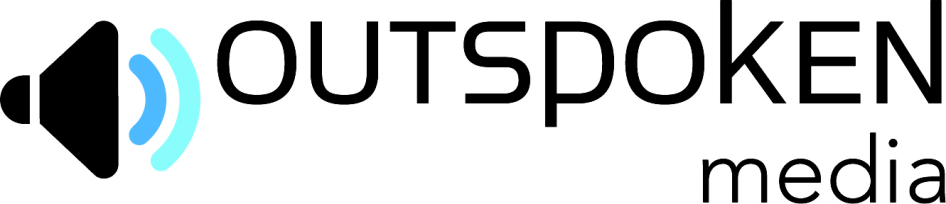 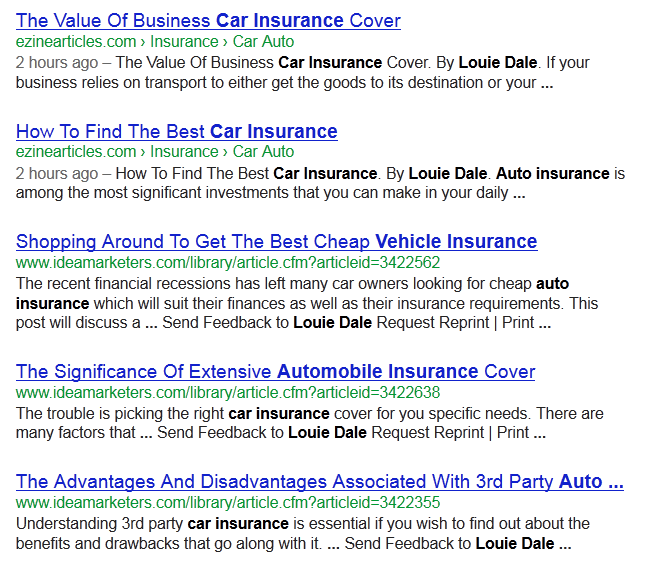 Spin content
@Rhea | #MozCon
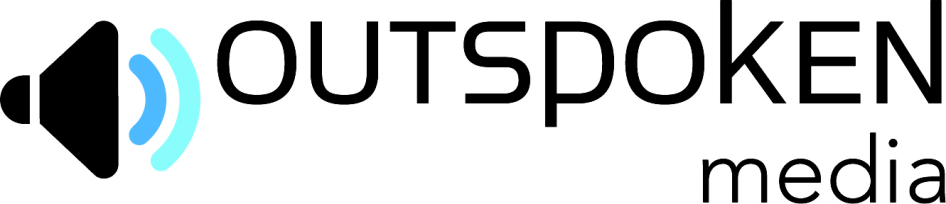 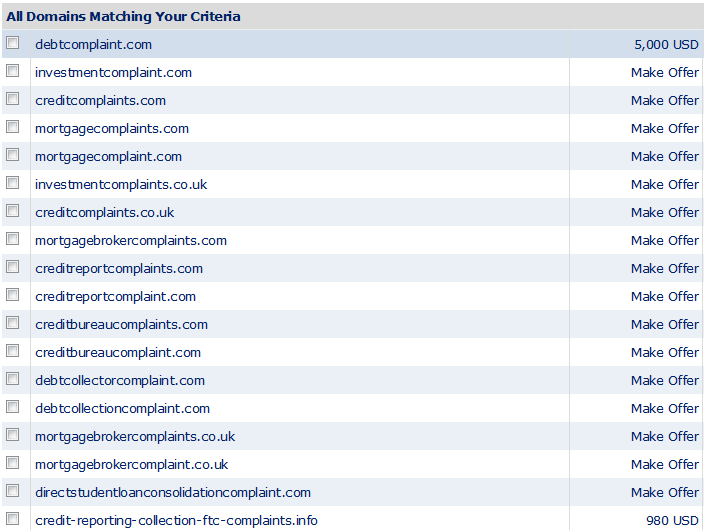 Acquire complaint sites
@Rhea | #MozCon
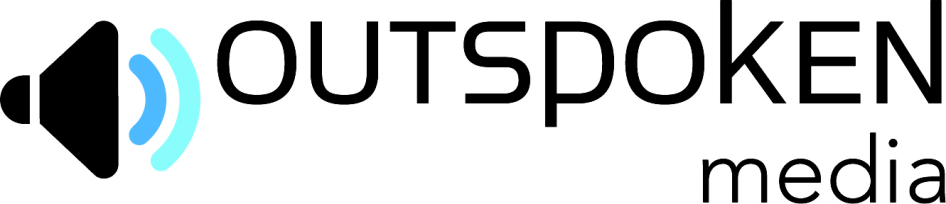 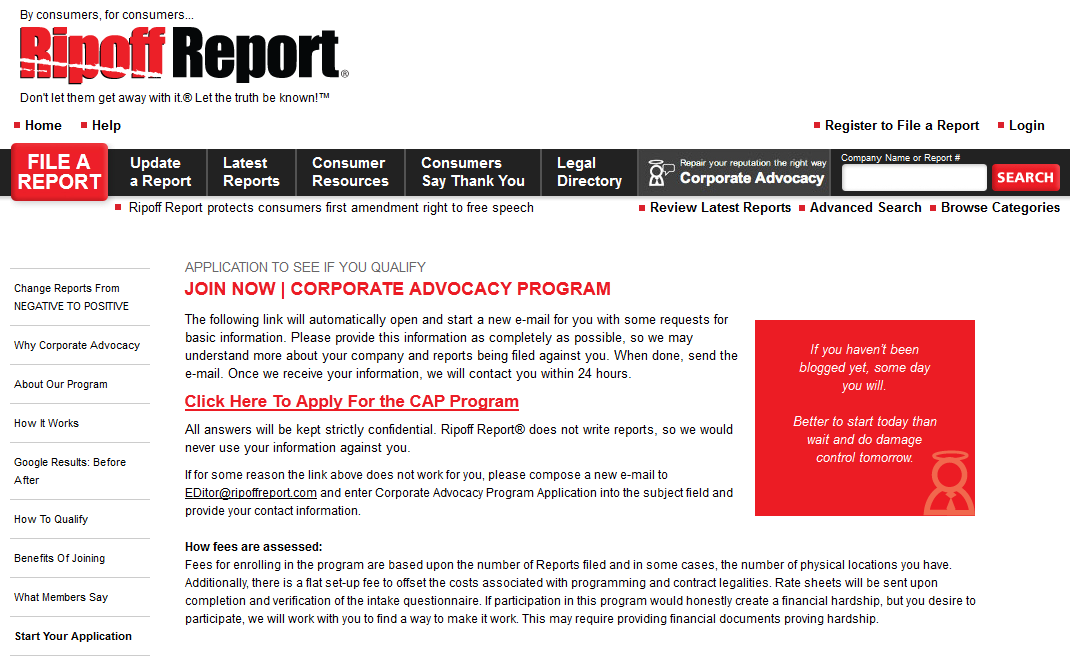 Pay off complaints
Quick note on Ripoff Report
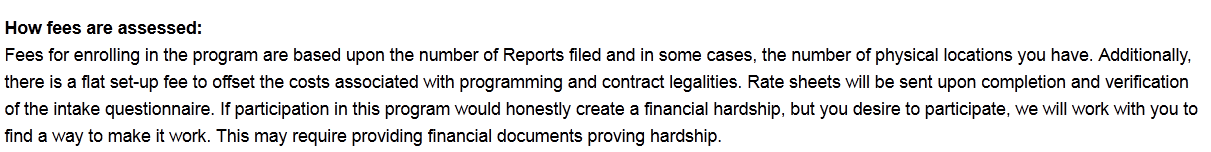 OMFG.
@Rhea | #MozCon
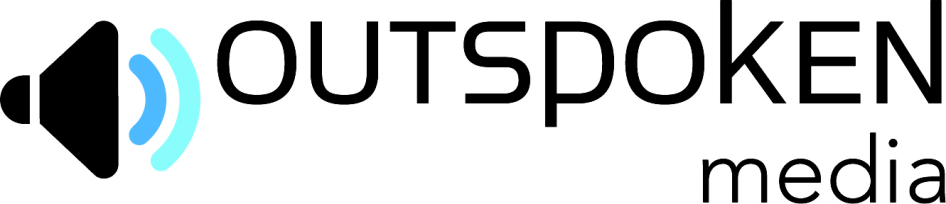 Flood review sites with positive mentions
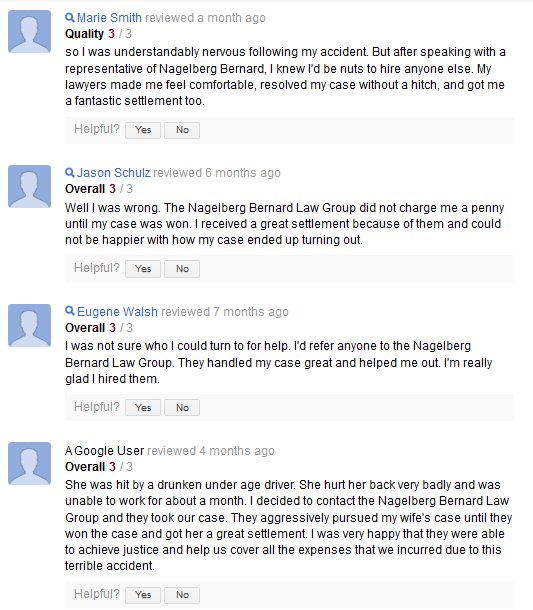 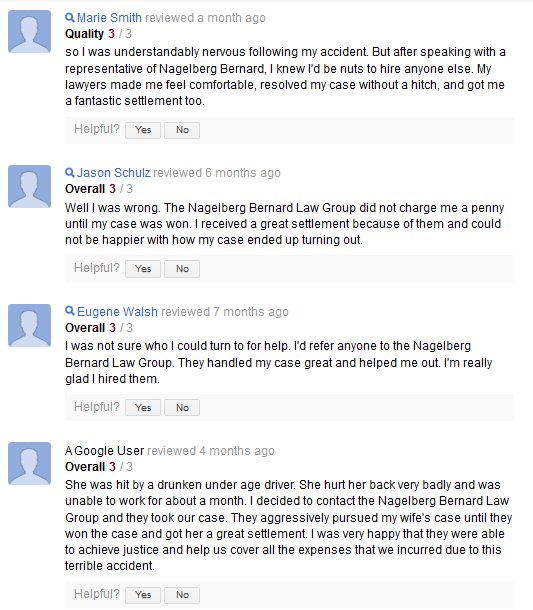 @Rhea | #MozCon
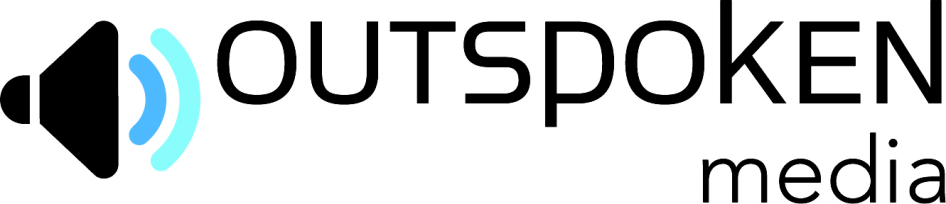 Use crowdsourcing to sculpt SERPs
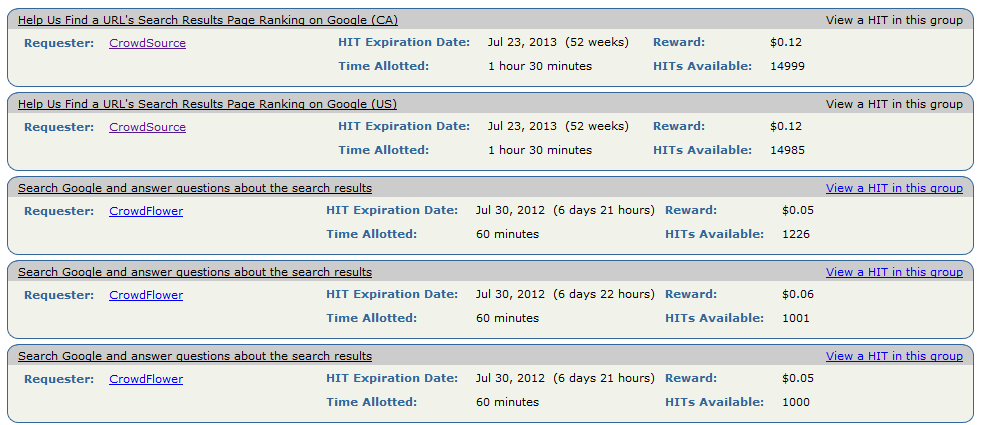 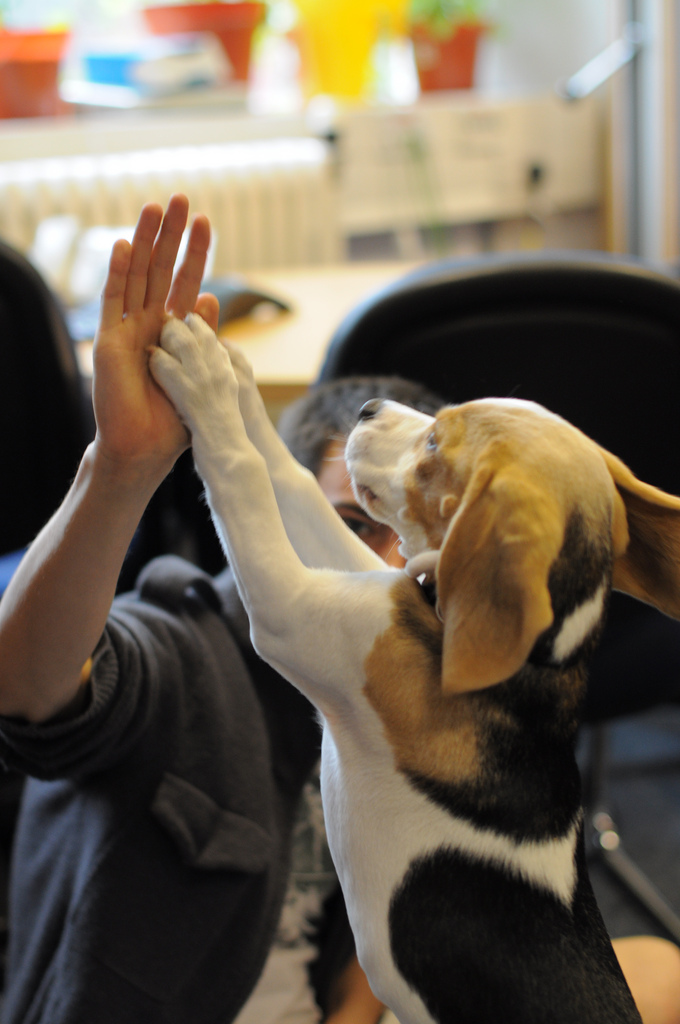 All of these tactics work.
@Rhea | #MozCon
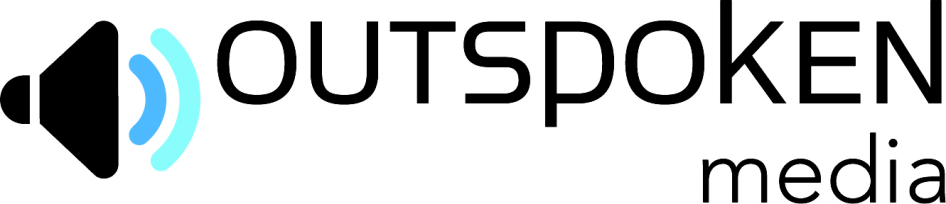 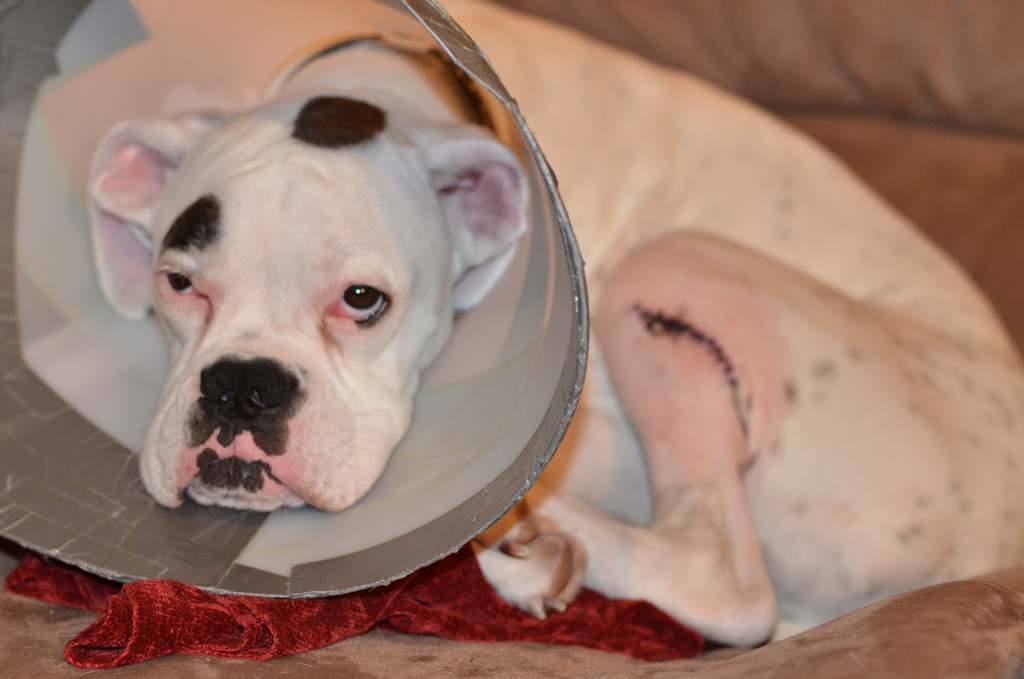 But they don’t fix the problem.
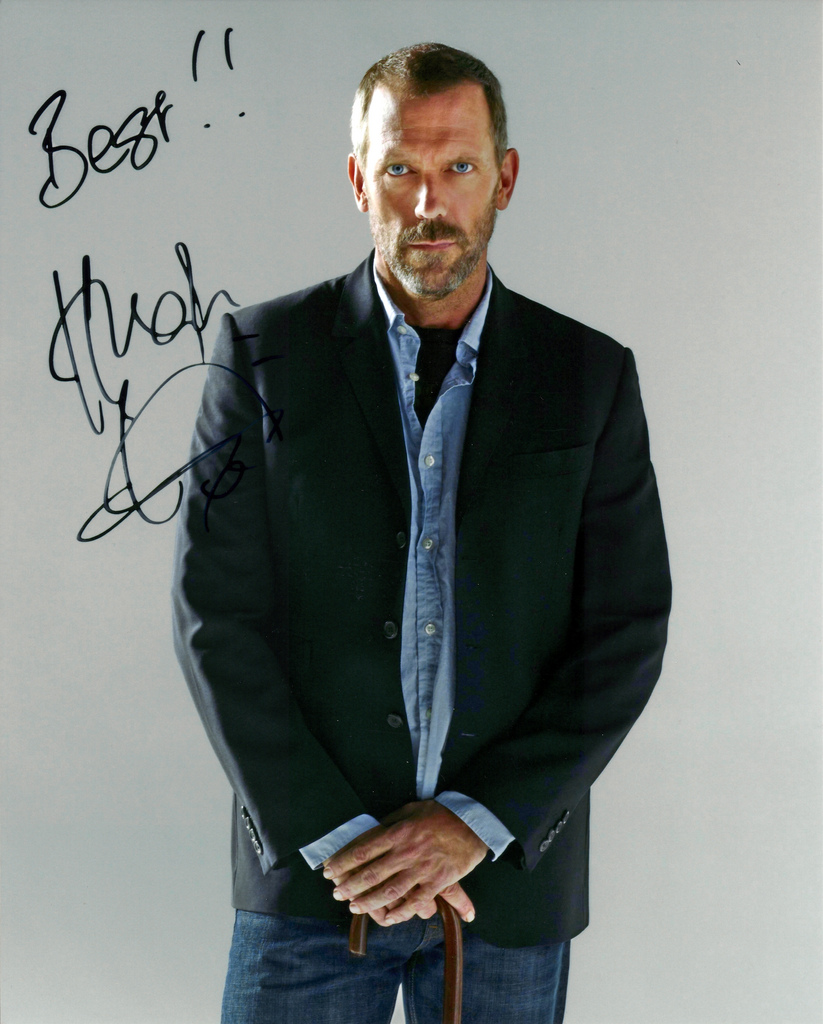 You’re treating symptoms, not the problem.
@Rhea | #MozCon
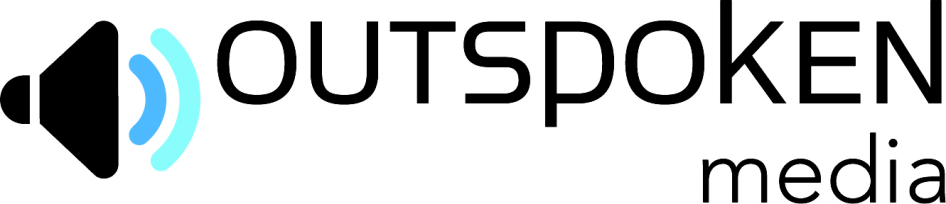 Presentation pivot.
@Rhea | #MozCon
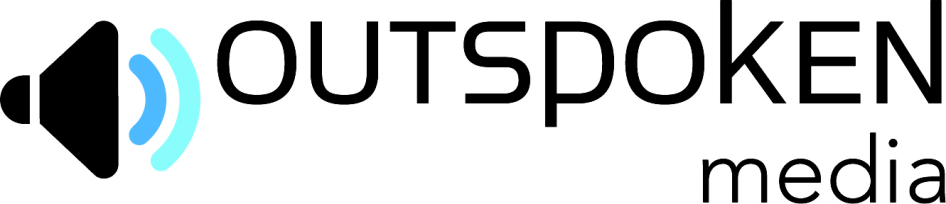 Let’s talk about how to effect organizational change.
@Rhea | #MozCon
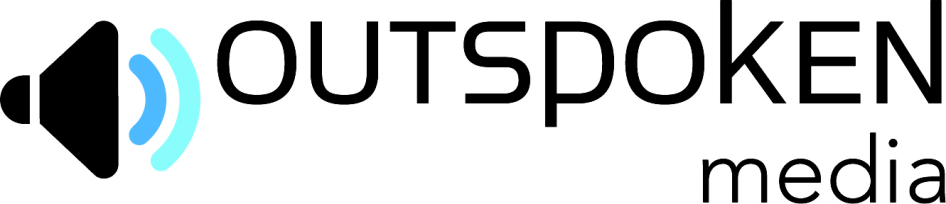 Most clients do NOT want to listen. Even if they say they do.
@Rhea | #MozCon
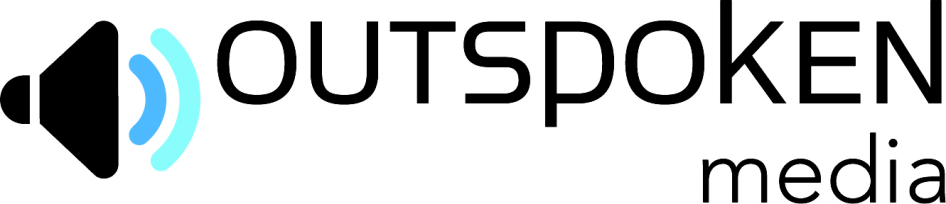 Organizational change requires:
@Rhea | #MozCon
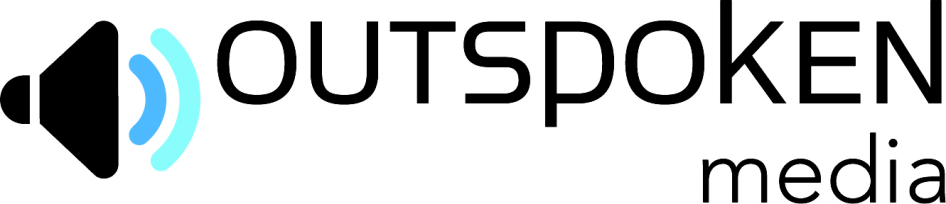 Most ORM issues are due to a problem in one or more of those areas.
@Rhea | #MozCon
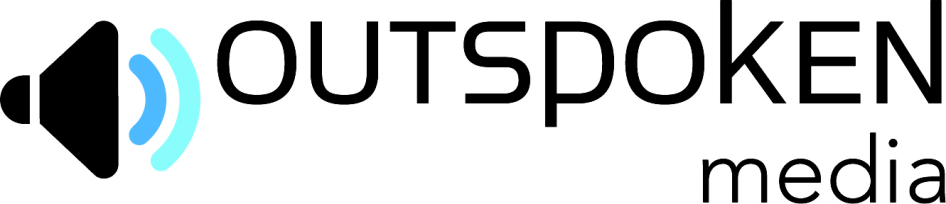 Business change is serious work!
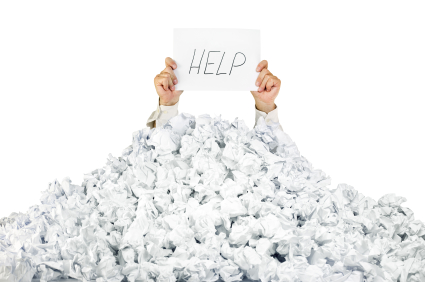 @Rhea | #MozCon
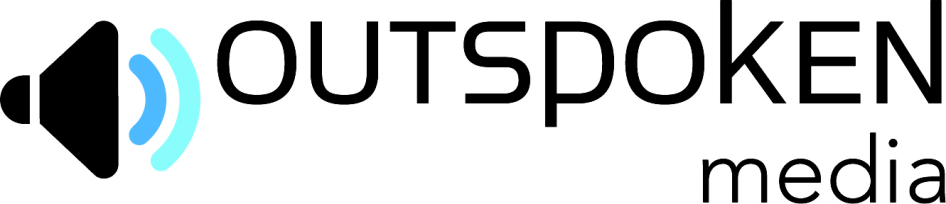 What is the most common reason for an ORM problem?
@Rhea | #MozCon
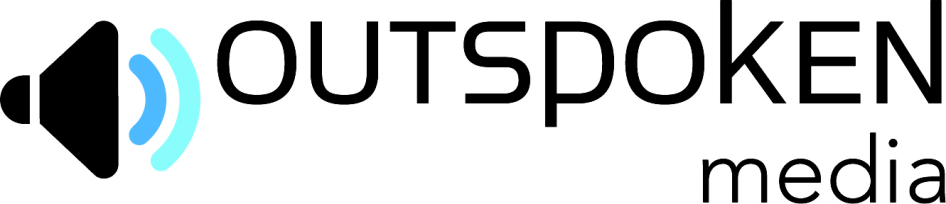 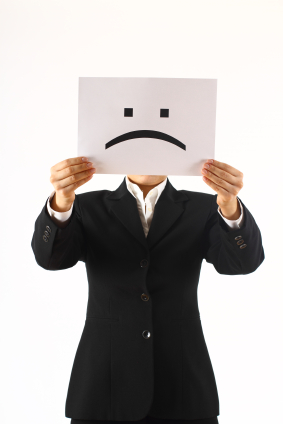 Bad leadership.
@Rhea | #MozCon
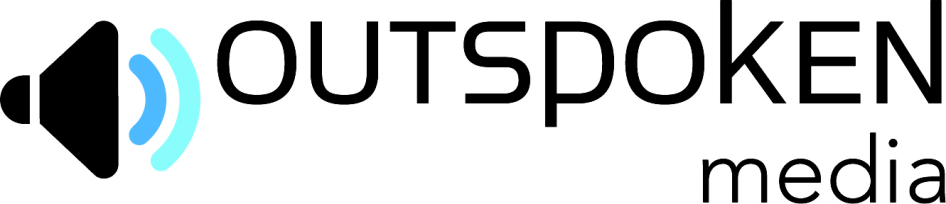 CEO scandal
Defective product
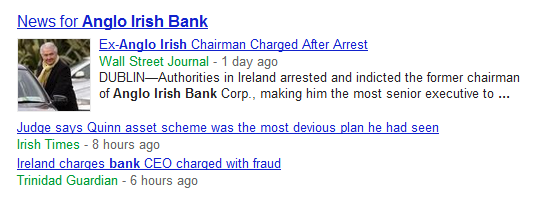 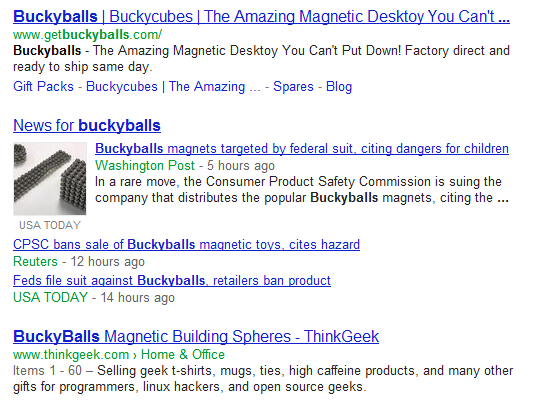 Disgruntled employee
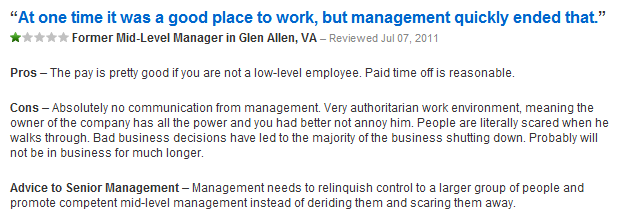 Who do we usually have to gain approvals from to successfully implement our work?
@Rhea | #MozCon
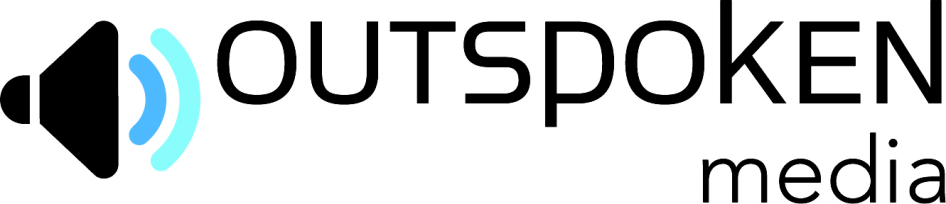 The same leadership.
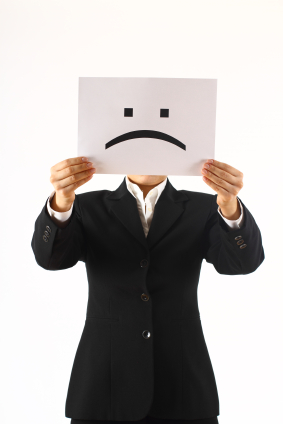 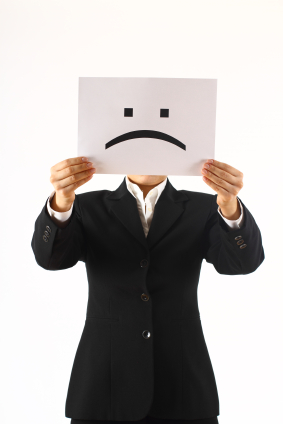 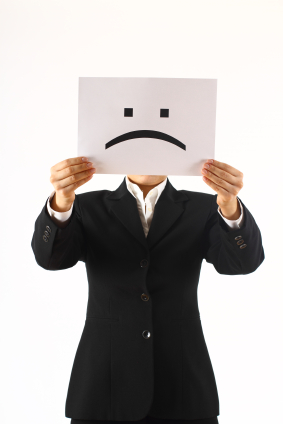 You need permission to stop listening to the leadership that caused your problem.
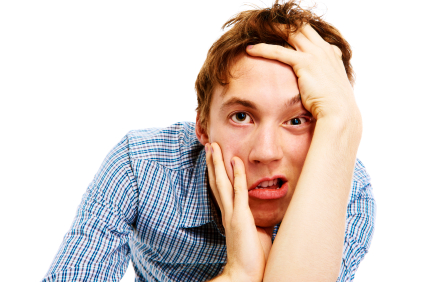 @Rhea | #MozCon
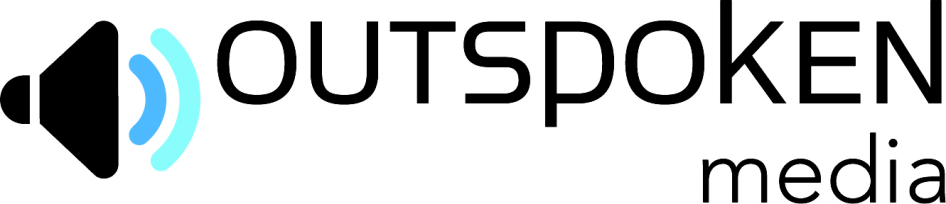 The ORM Manifesto
@Rhea | #MozCon
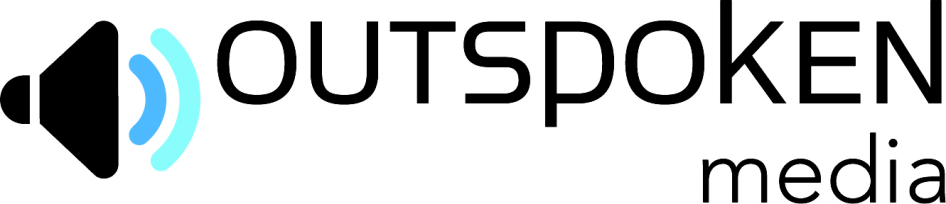 We will work with those deserving of ORM services, not those with the biggest pocketbook.
@Rhea | #MozCon
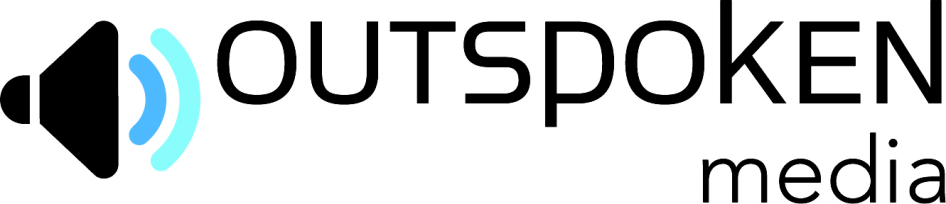 We will work with organizations that are open to change.
@Rhea | #MozCon
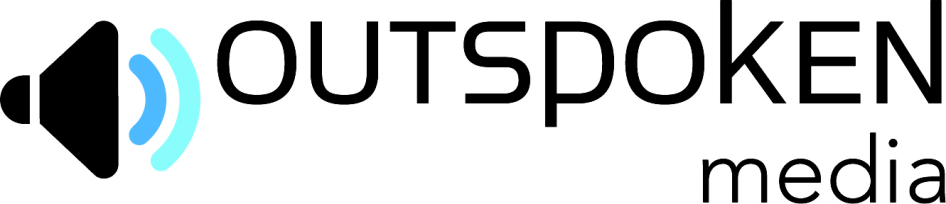 We will work with leadership that is willing to admit faults and move on.
@Rhea | #MozCon
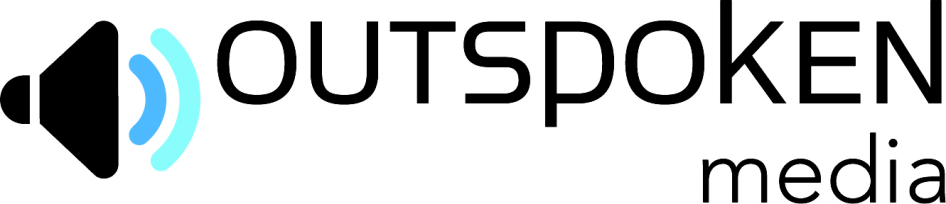 We will set clear expectations even when they appear dire.
@Rhea | #MozCon
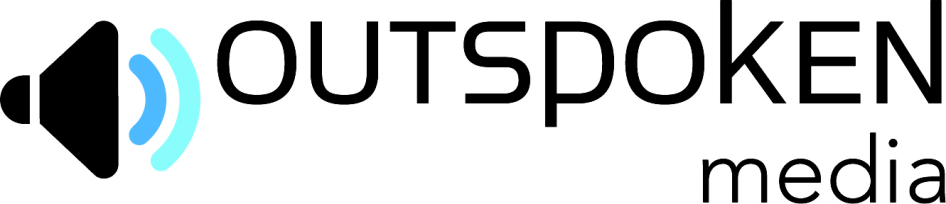 We will let the data speak for itself.
@Rhea | #MozCon
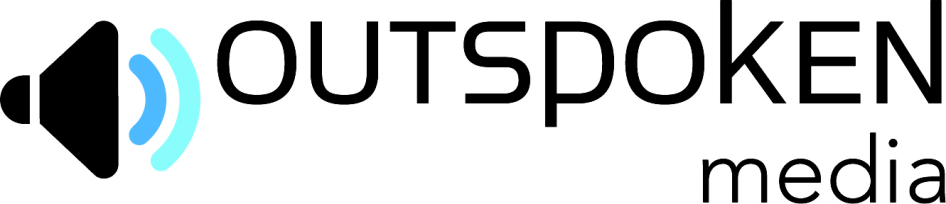 We won’t take short cuts, but we will streamline processes.
@Rhea | #MozCon
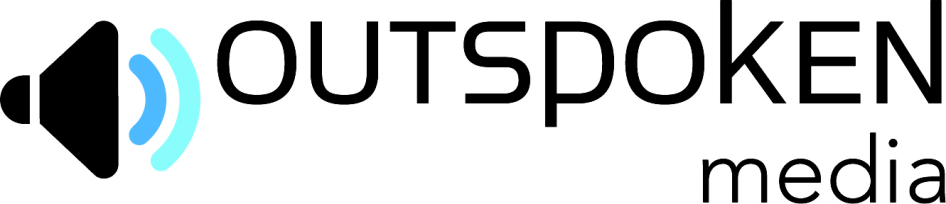 We won’t pay off people, but we will pay for the best tools.
@Rhea | #MozCon
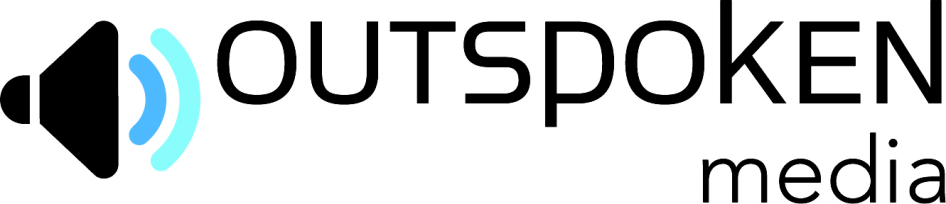 We will make a difference.
@Rhea | #MozCon
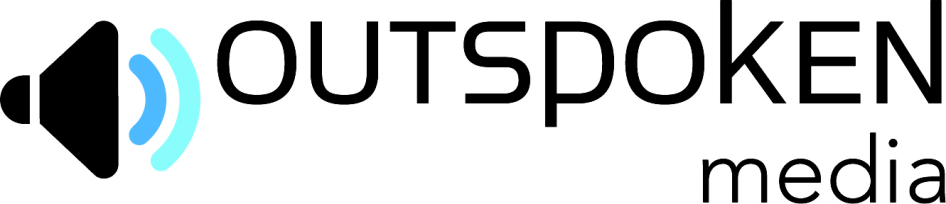 That’s the what. How do we prove the business case?
@Rhea | #MozCon
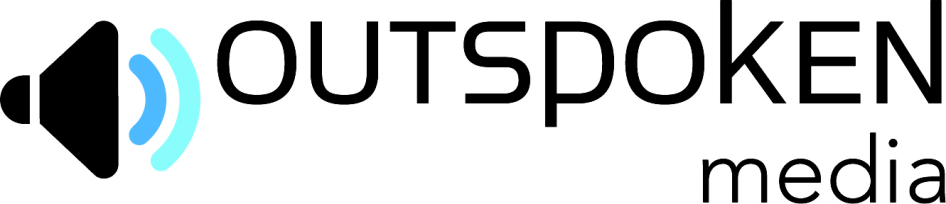 LISTEN
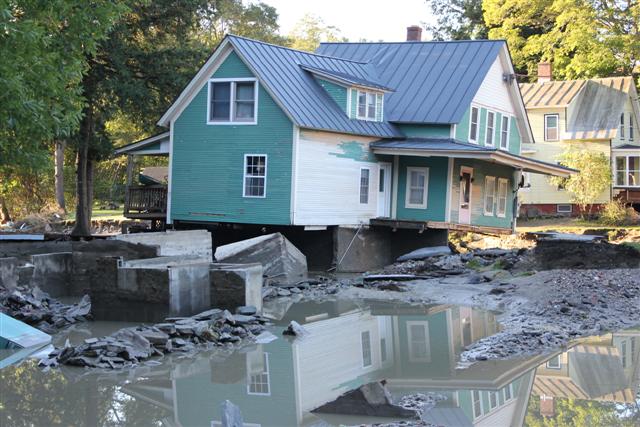 “We want to rearrange the living room to make it more feng shui.”
The perceived problem is often different from the real problem.
@Rhea | #MozCon
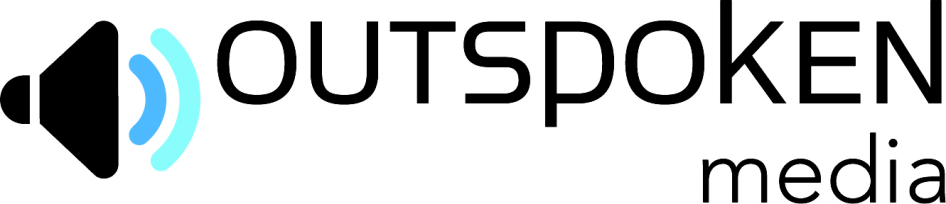 Identify your organizational allies and threats
@Rhea | #MozCon
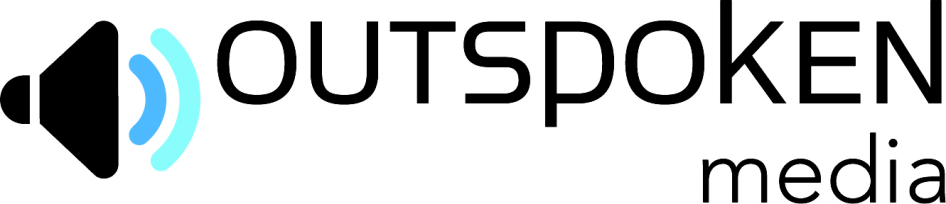 NEEDS ASSESSMENT
Data collection
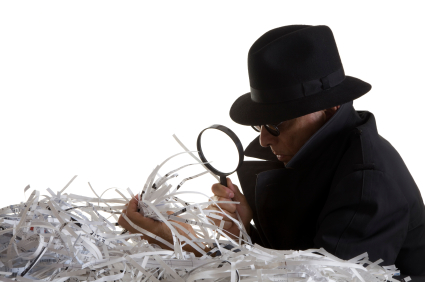 @Rhea | #MozCon
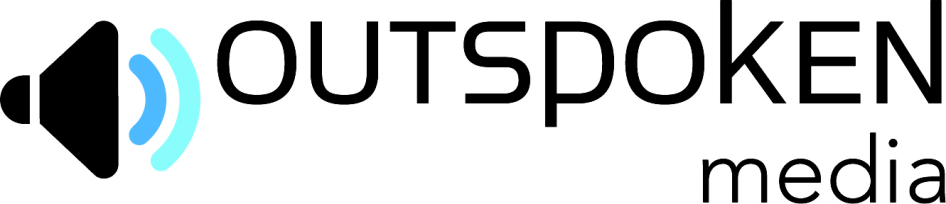 Autocomplete
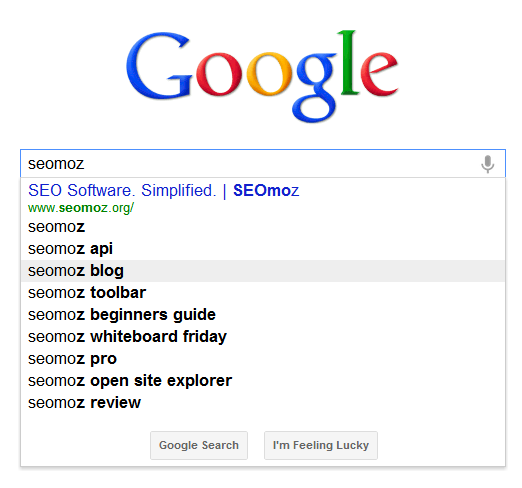 @Rhea | #MozCon
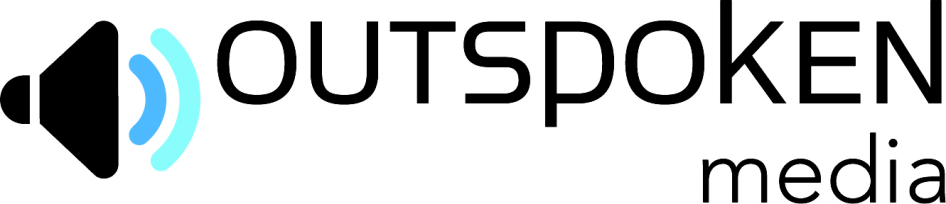 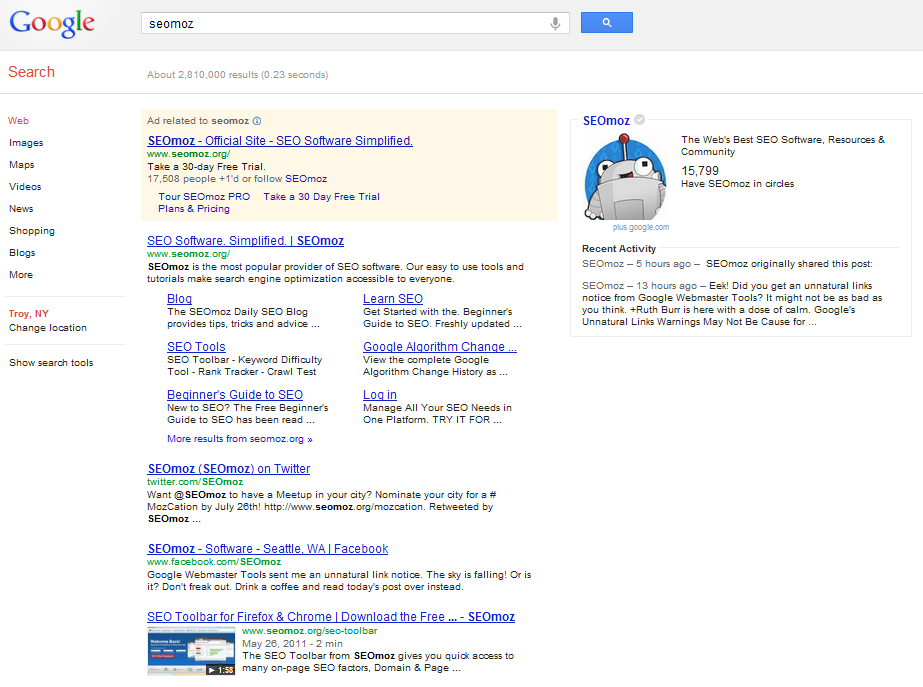 SERPs
@Rhea | #MozCon
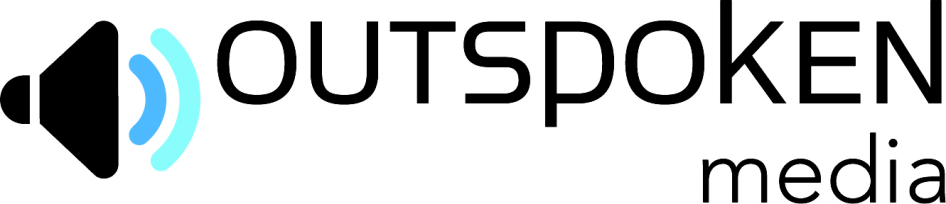 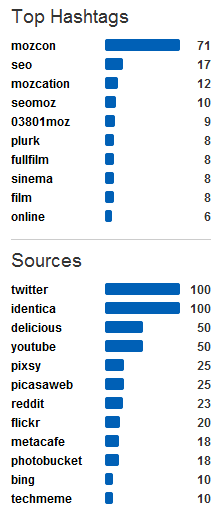 Social mentions
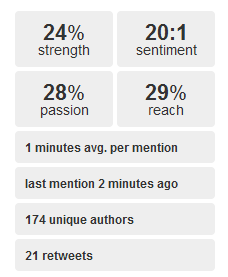 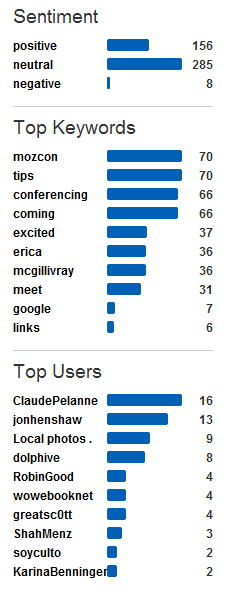 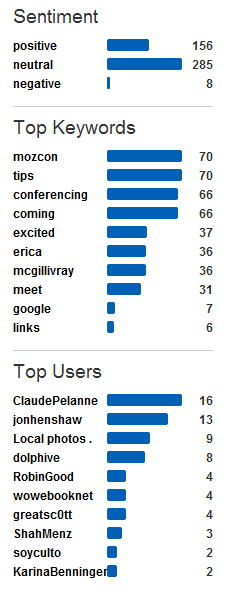 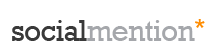 @Rhea | #MozCon
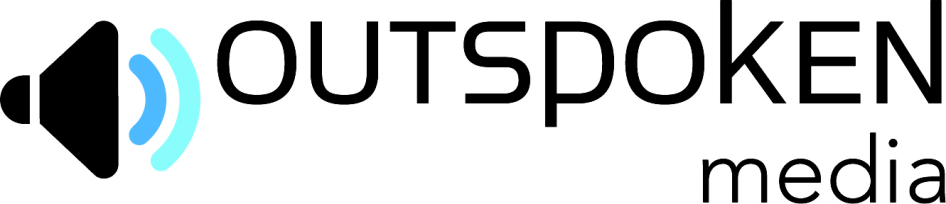 Customer feedback
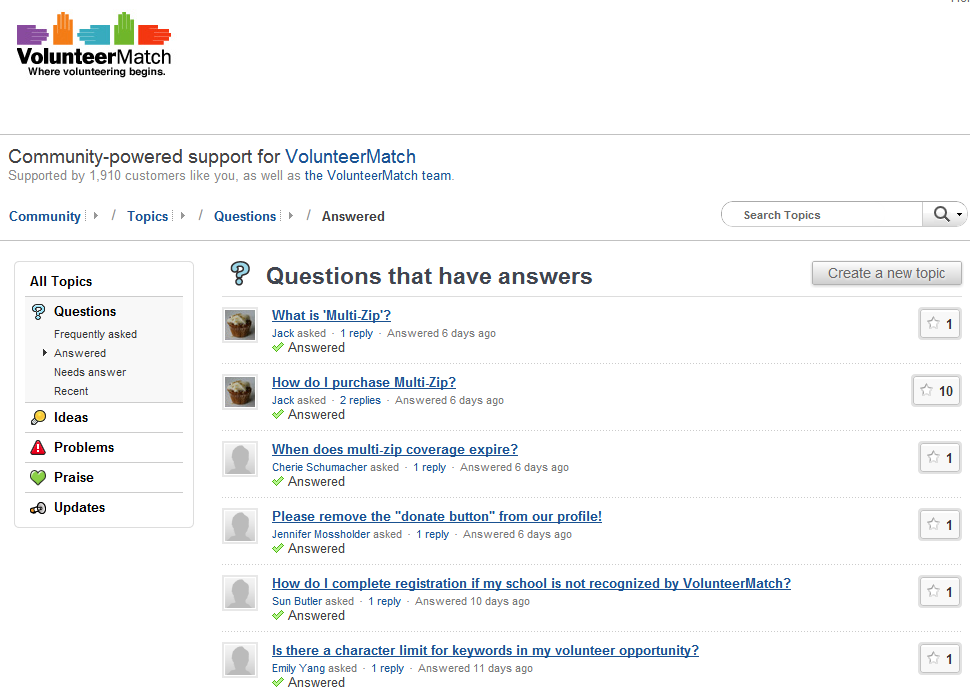 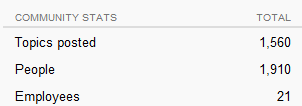 http://bit.ly/moz-customer-service
@Rhea | #MozCon
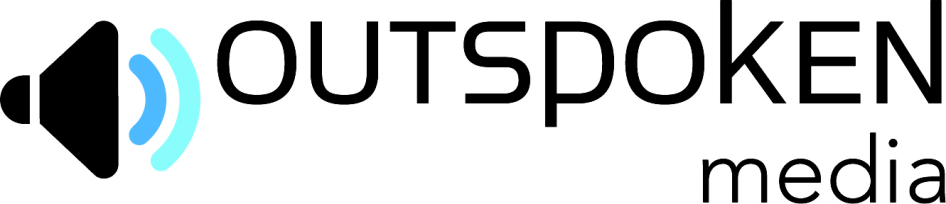 Customer loyalty
Hey Rhea! You should check out the 
Net Promoter Score.

"On a scale of zero to 10, how likely are you to refer to a friend or colleague?“
-Joanna Lord
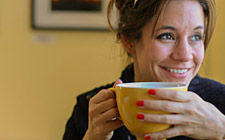 @Rhea | #MozCon
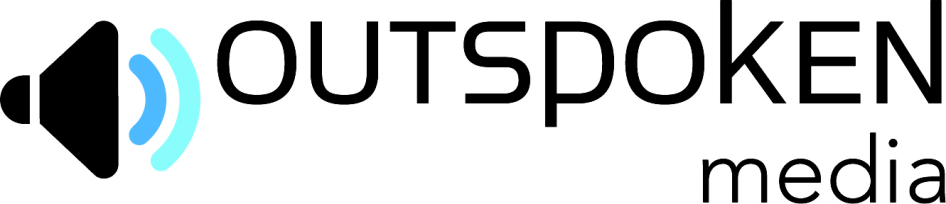 Net Promoter Score 
=
% of detractors 
– 
% of promoters
@Rhea | #MozCon
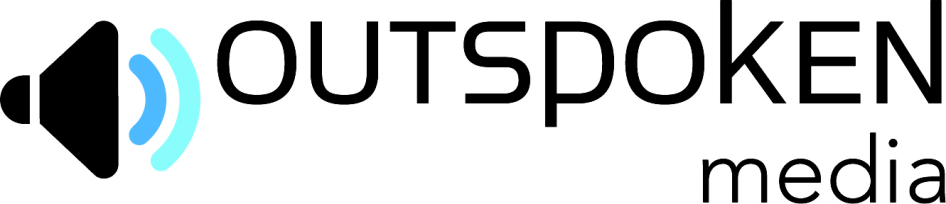 Conversions
Google PPC Visits %
Google PPC Revenue %
Google Organic 
Revenue %
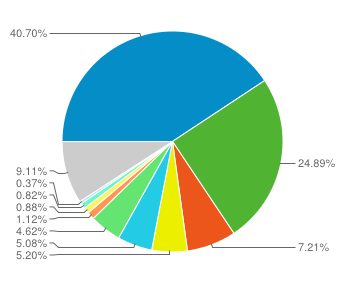 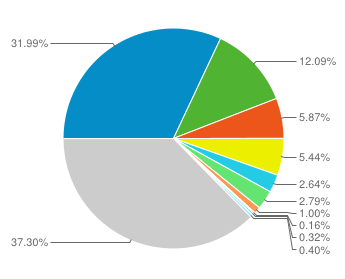 Google Organic Visits %
@Rhea | #MozCon
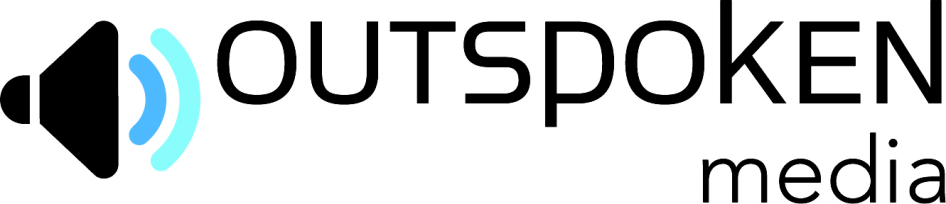 Competitive analysis
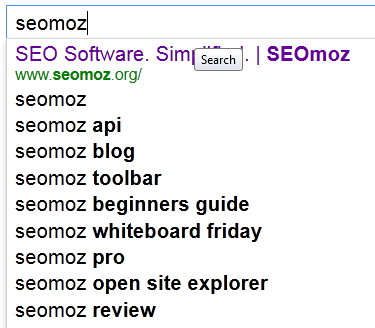 Beautiful branded queries!
Features
Content
@Rhea | #MozCon
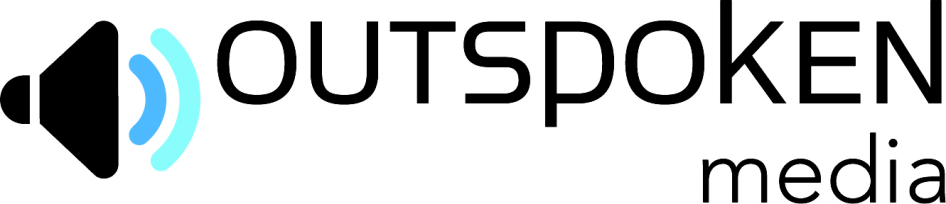 Competitive analysis
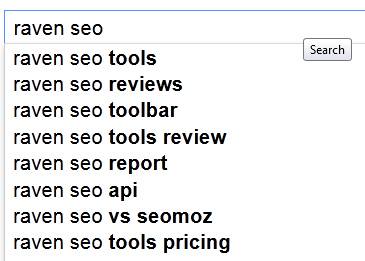 More purchase-related, 
queries
@Rhea | #MozCon
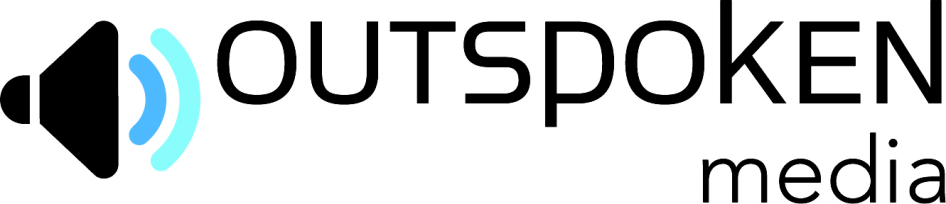 Audit corporate communication
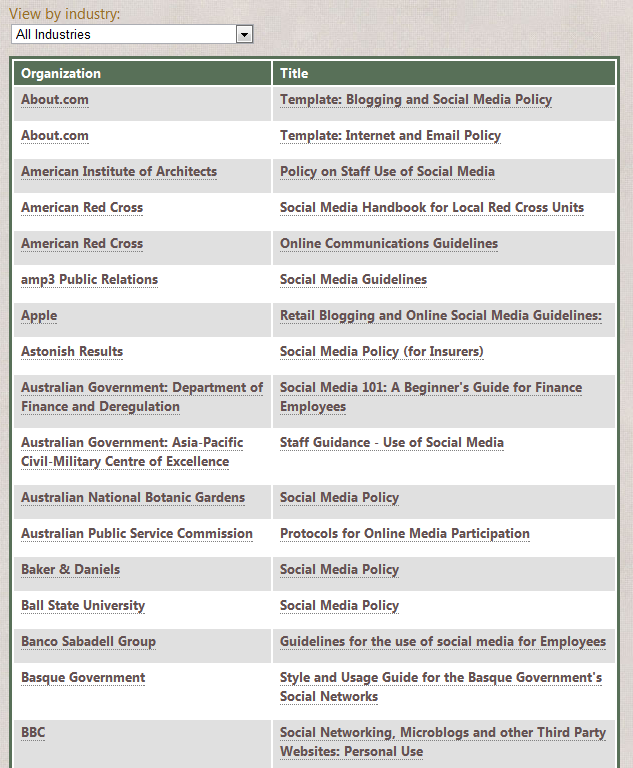 @Rhea | #MozCon
http://bit.ly/db-policies
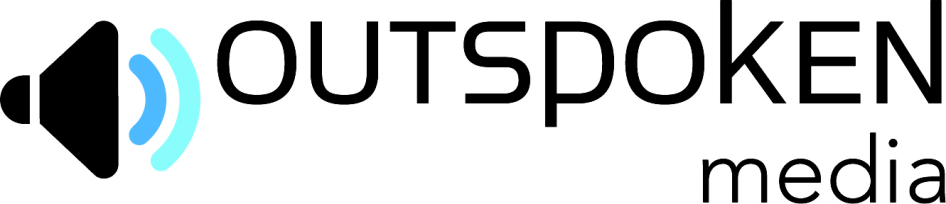 Audit customer communication
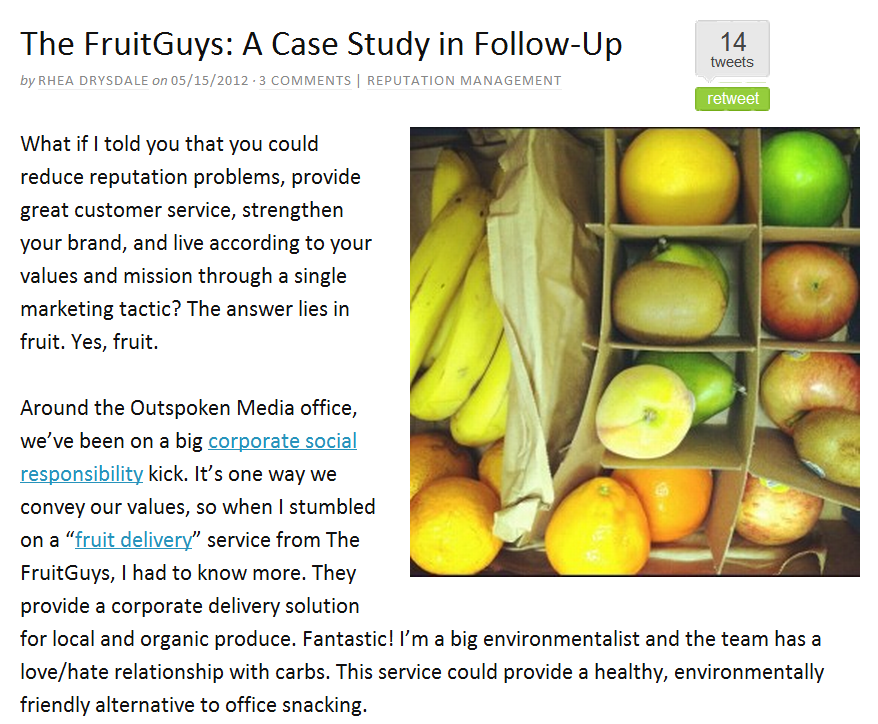 @Rhea | #MozCon
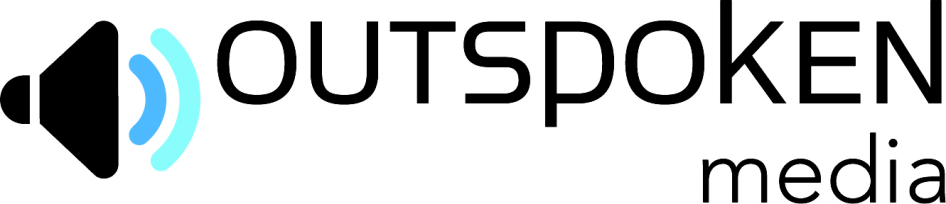 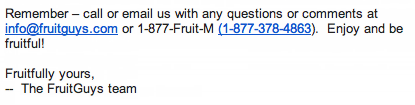 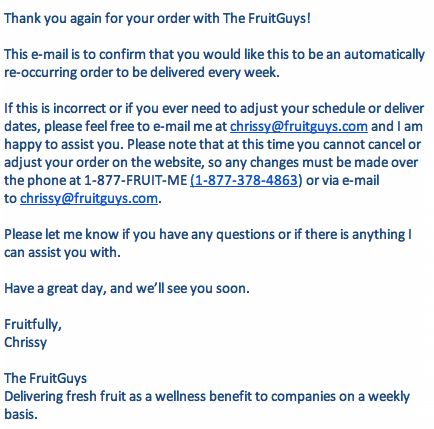 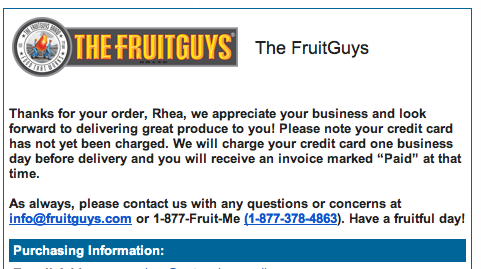 @Rhea | #MozCon
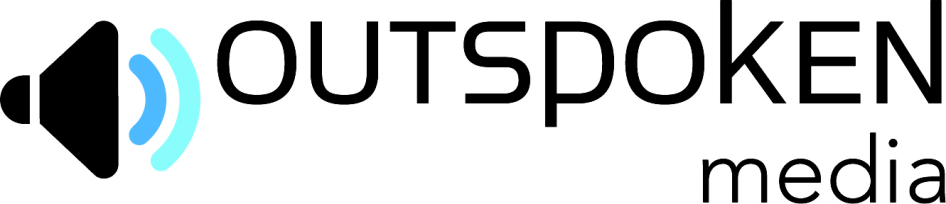 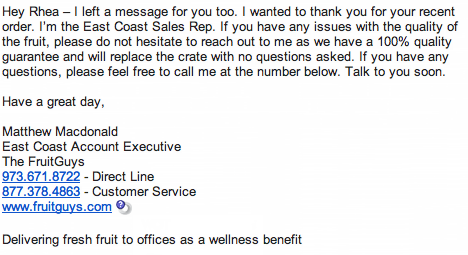 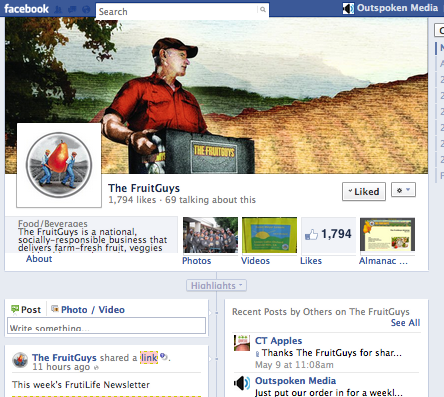 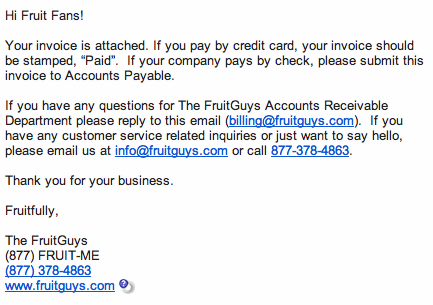 @Rhea | #MozCon
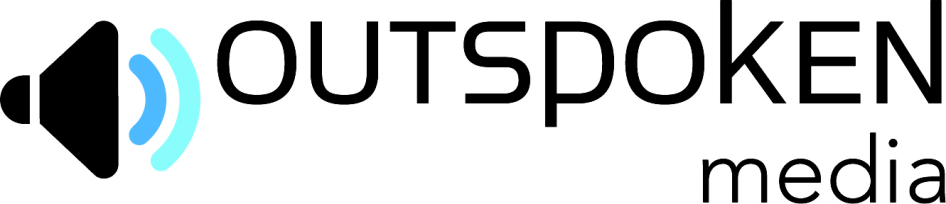 RECOMMENDATIONS
What’s working?
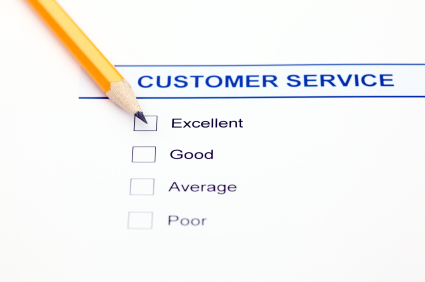 @Rhea | #MozCon
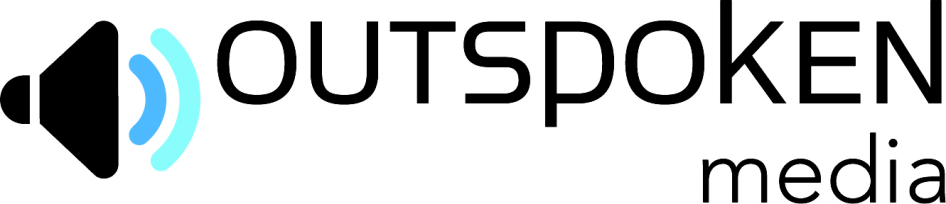 Areas for improvement
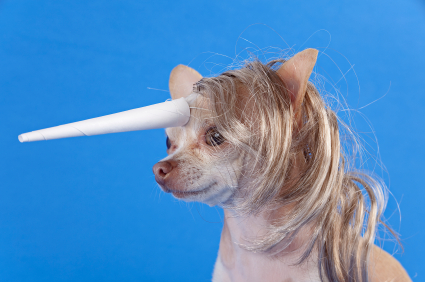 @Rhea | #MozCon
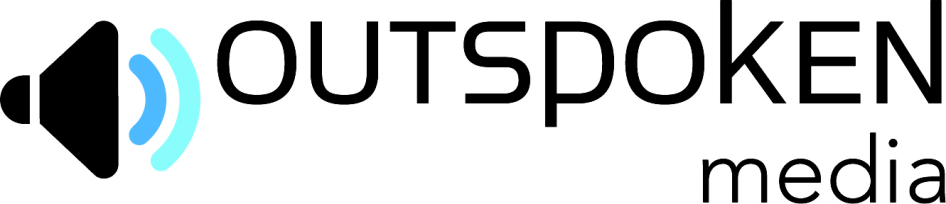 Quick rant…
@Rhea | #MozCon
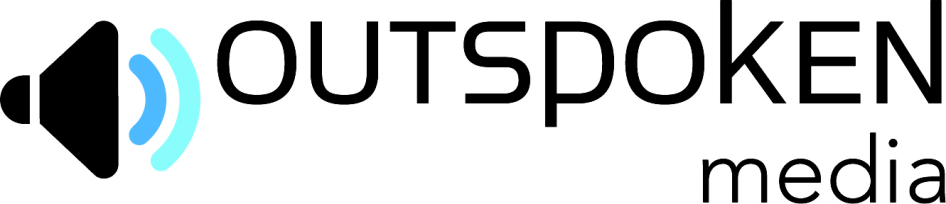 Limitations are an opportunity for content creation.
@Rhea | #MozCon
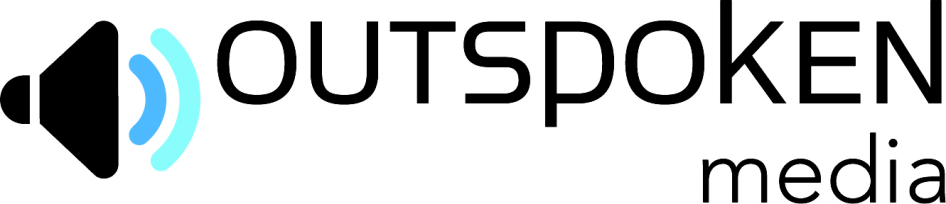 Remember Wil’s top secret content generator?
@Rhea | #MozCon
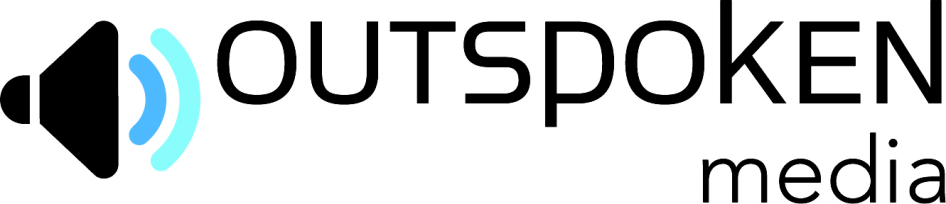 Don’t hit enter.

That’s it.
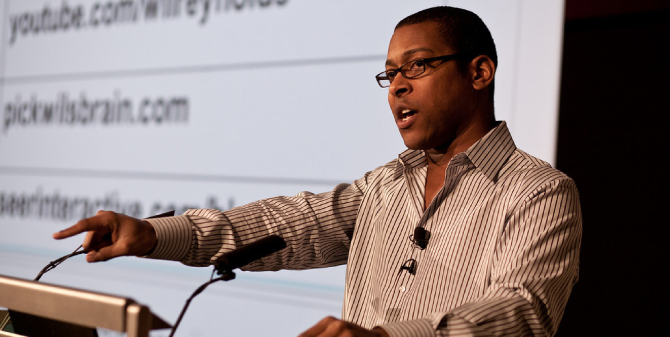 http://www.google.com/
@Rhea | #MozCon
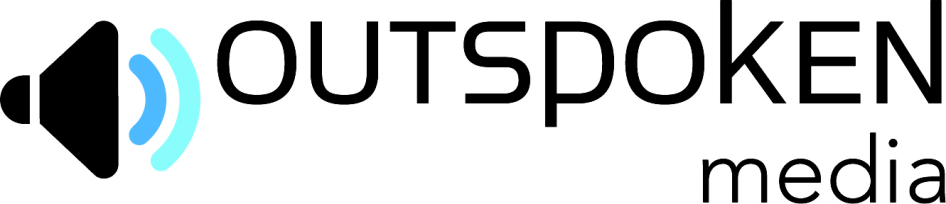 ORM is not magic. It is SEO.Build reputable, relevant and authority-building content.
@Rhea | #MozCon
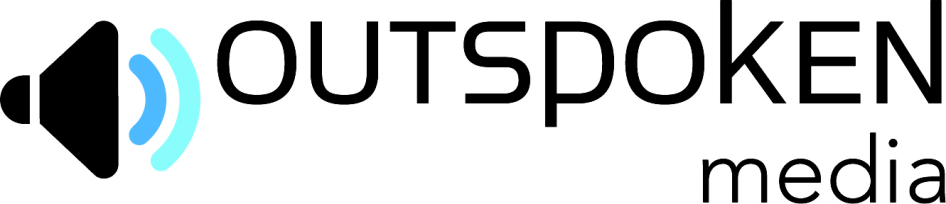 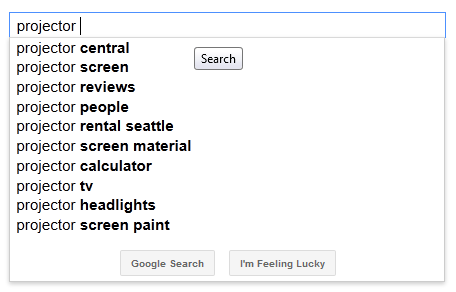 @Rhea | #MozCon
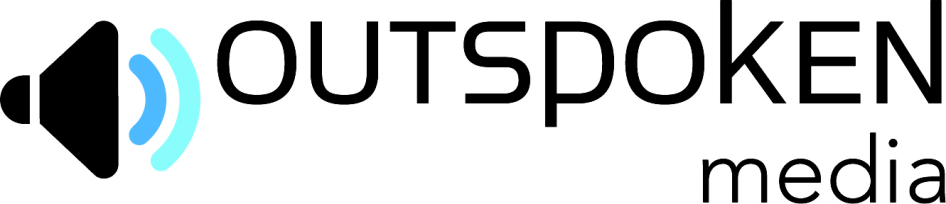 Rank 1st:
http://www.projectorcentral.com/
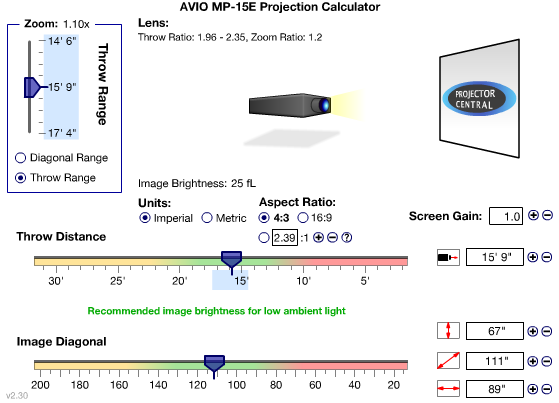 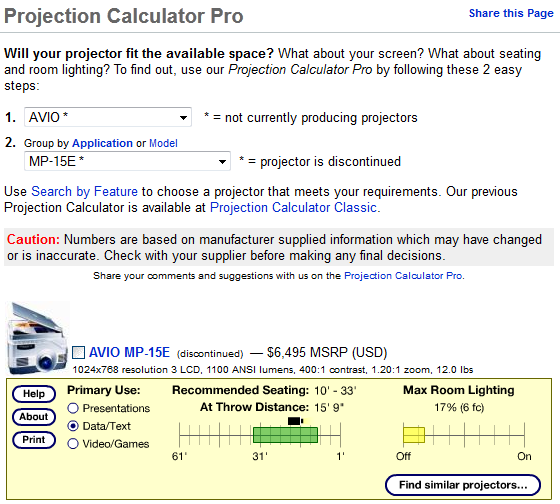 @Rhea | #MozCon
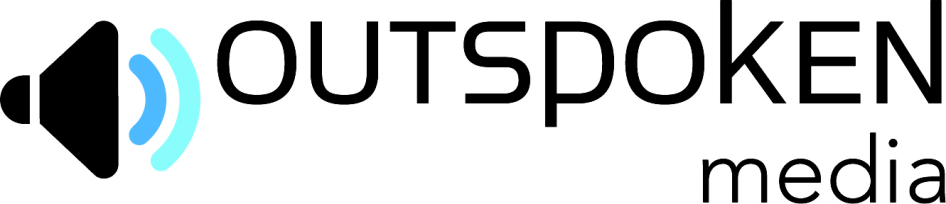 New opportunities
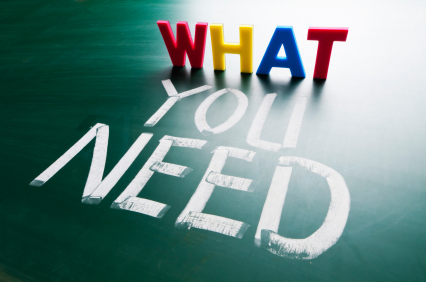 @Rhea | #MozCon
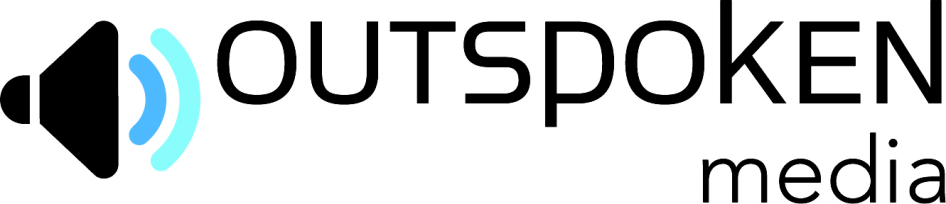 Must fit resources, budget & timeframe
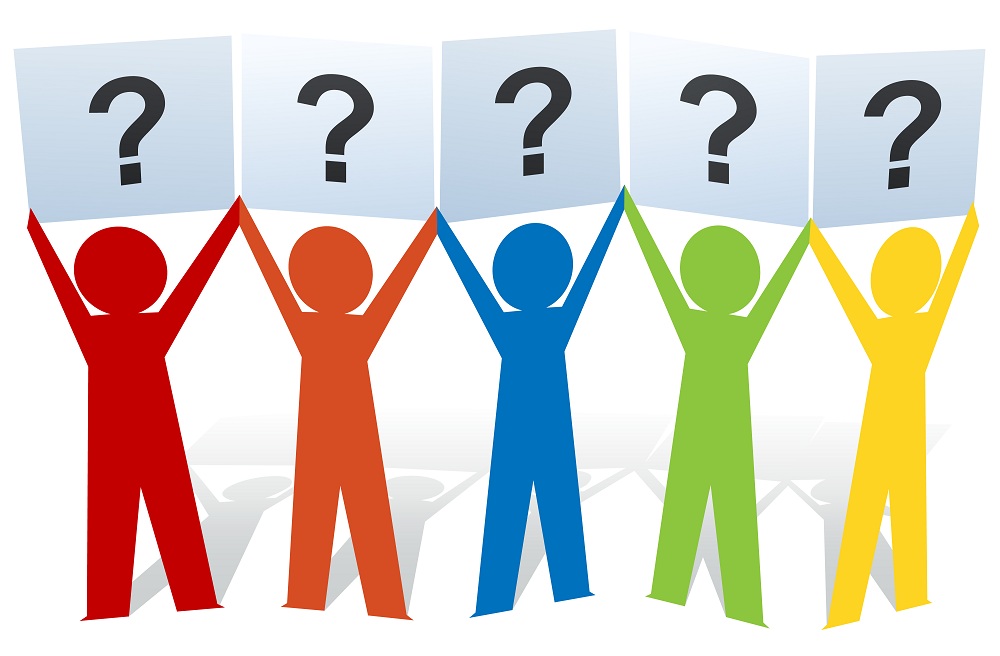 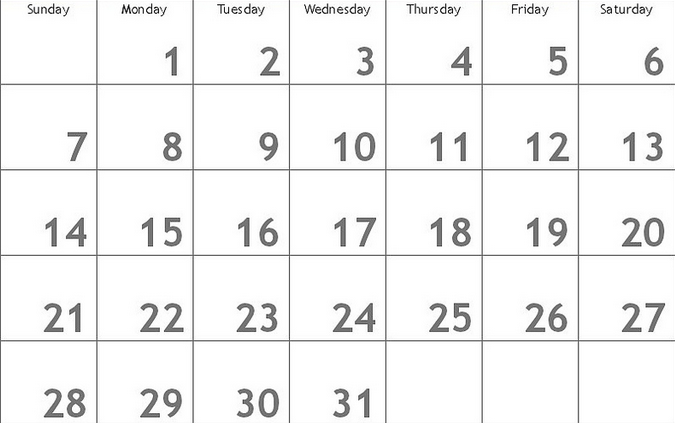 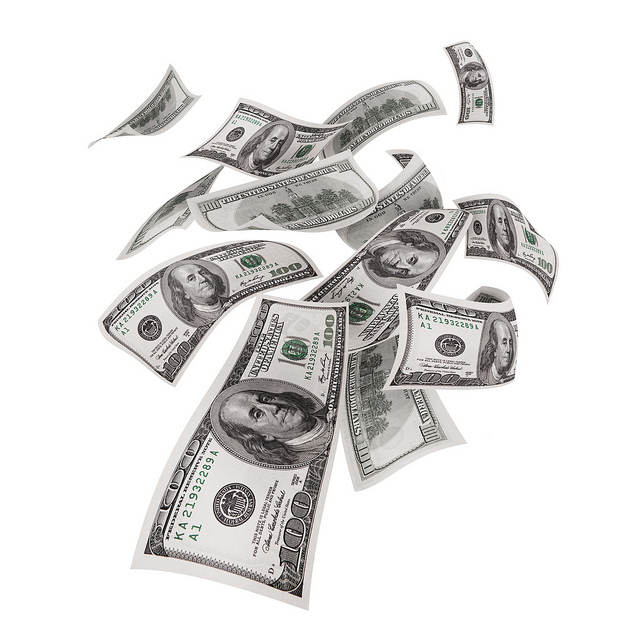 @Rhea | #MozCon
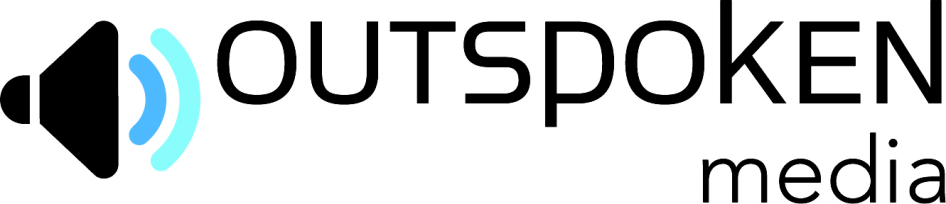 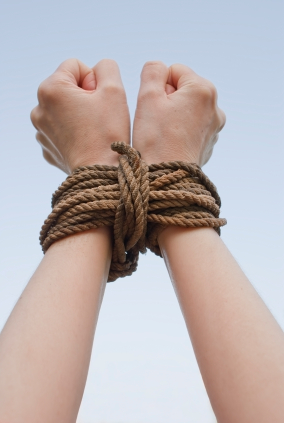 Warning: Complicated won’t make it through legal or IT.
@Rhea | #MozCon
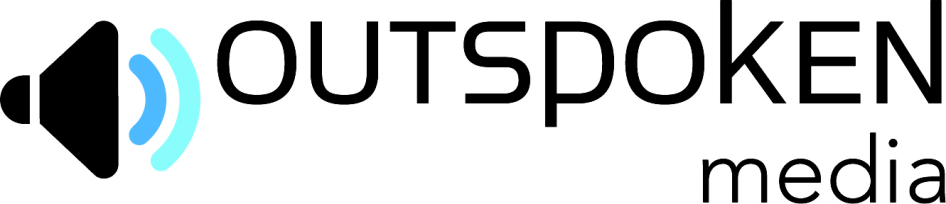 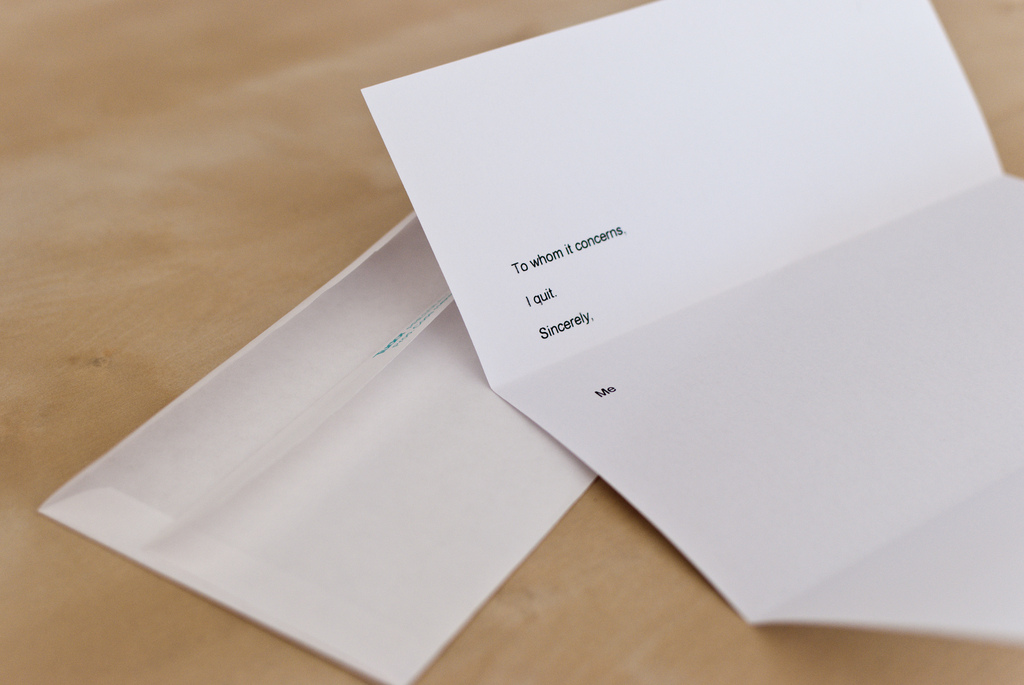 Set clear expectations for achievable results and be ready to walk away
@Rhea | #MozCon
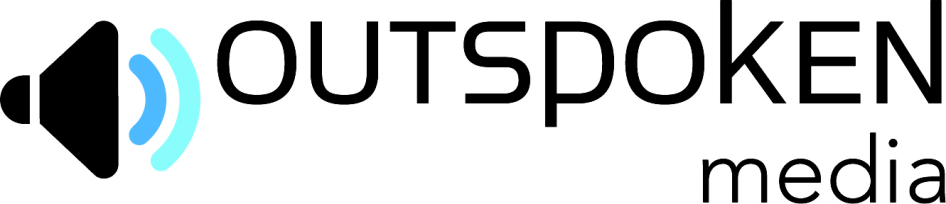 Let the data speak for itself
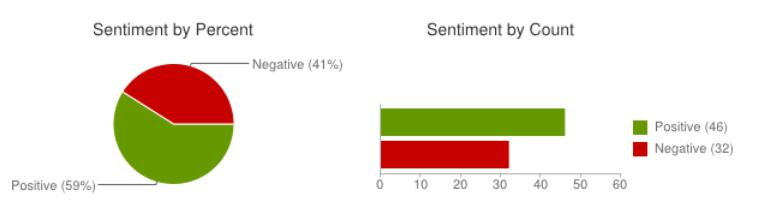 Quickbooks
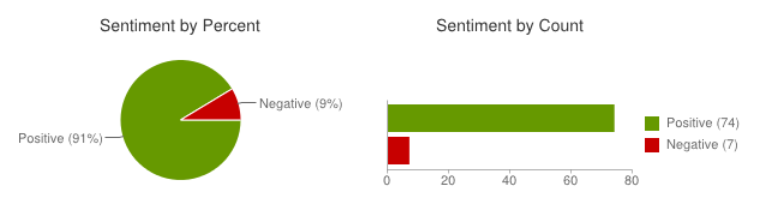 Freshbooks
http://bit.ly/sentiment140
@Rhea | #MozCon
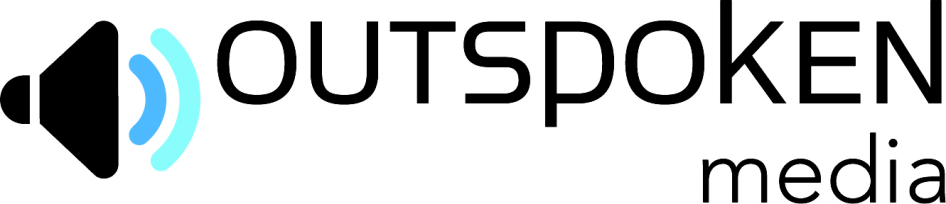 IMPLEMENT
Understand the org chart
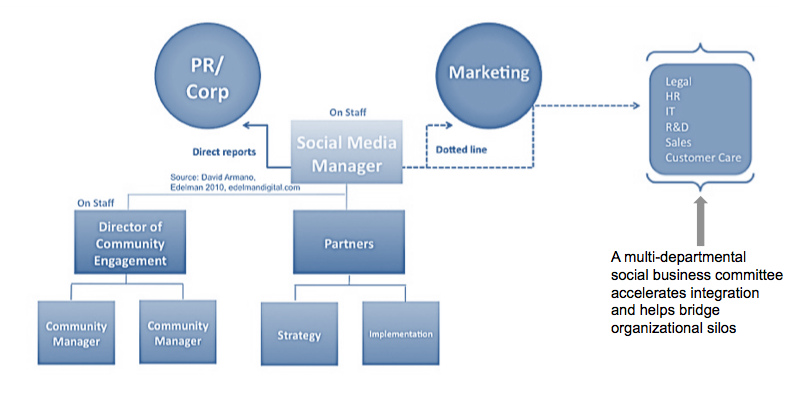 @Rhea | #MozCon
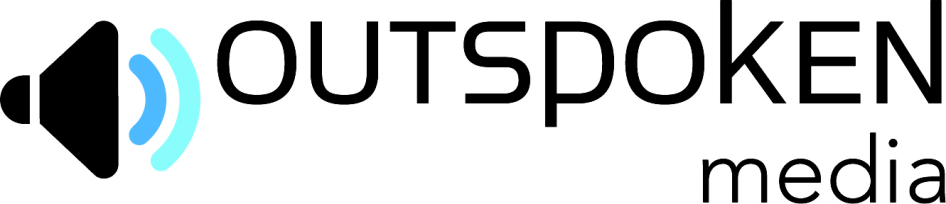 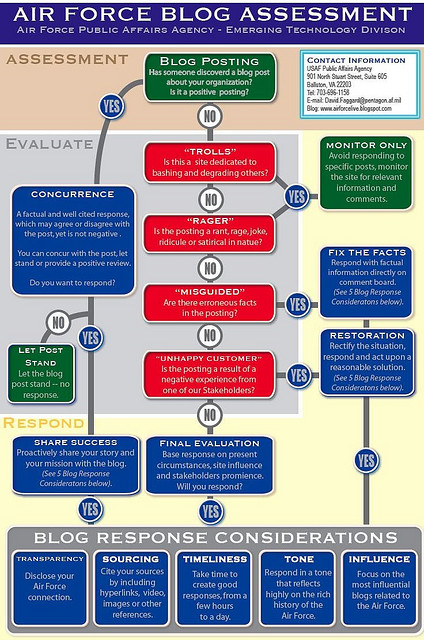 Process map
http://bit.ly/air-force-flowchart
@Rhea | #MozCon
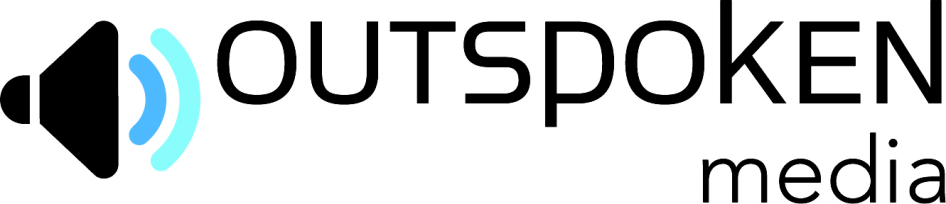 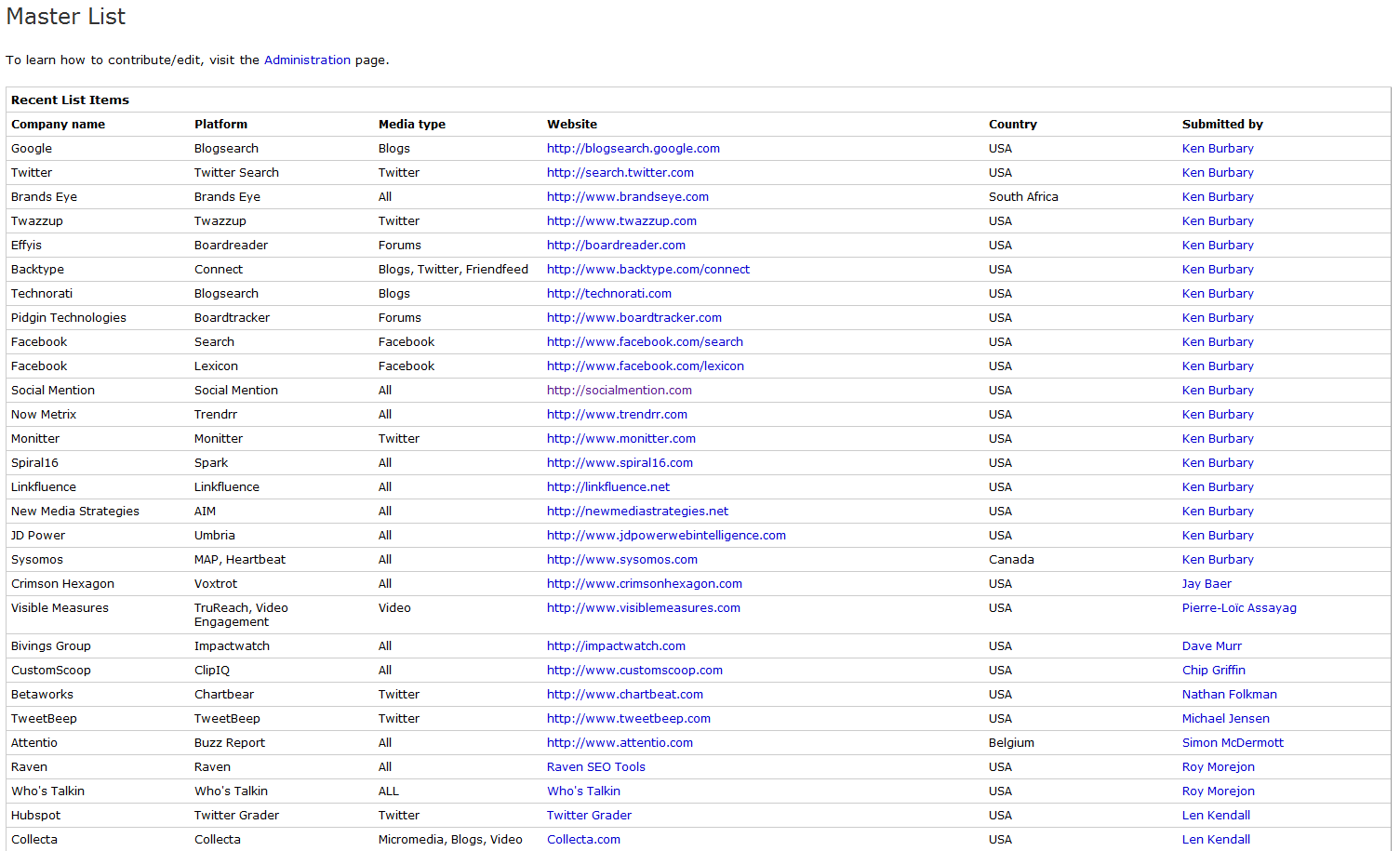 Set up monitoring tools
http://bit.ly/monitoring-tools
@Rhea | #MozCon
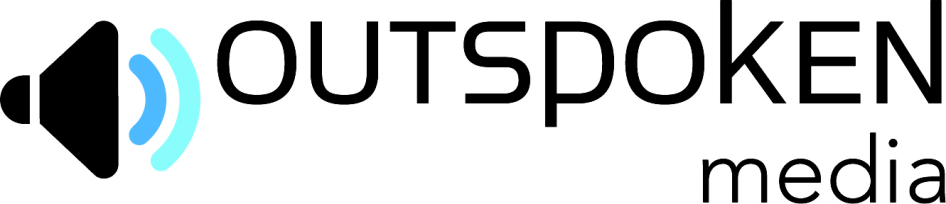 Hold After Action Reviews
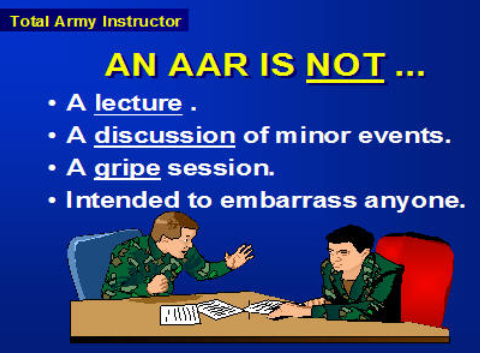 http://bit.ly/aar-conduct
@Rhea | #MozCon
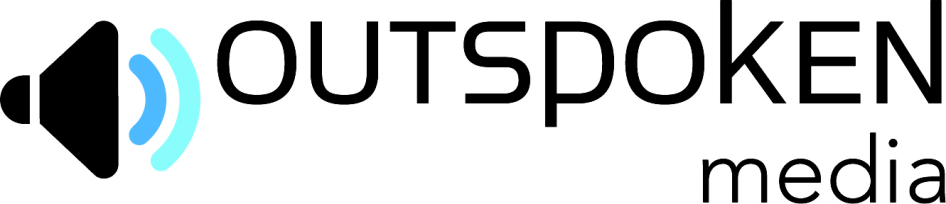 AAR Goals:
@Rhea | #MozCon
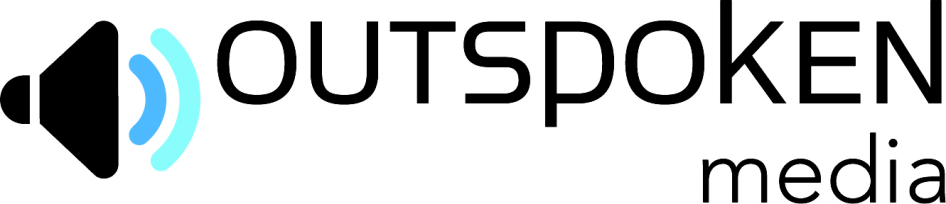 Brand valuation
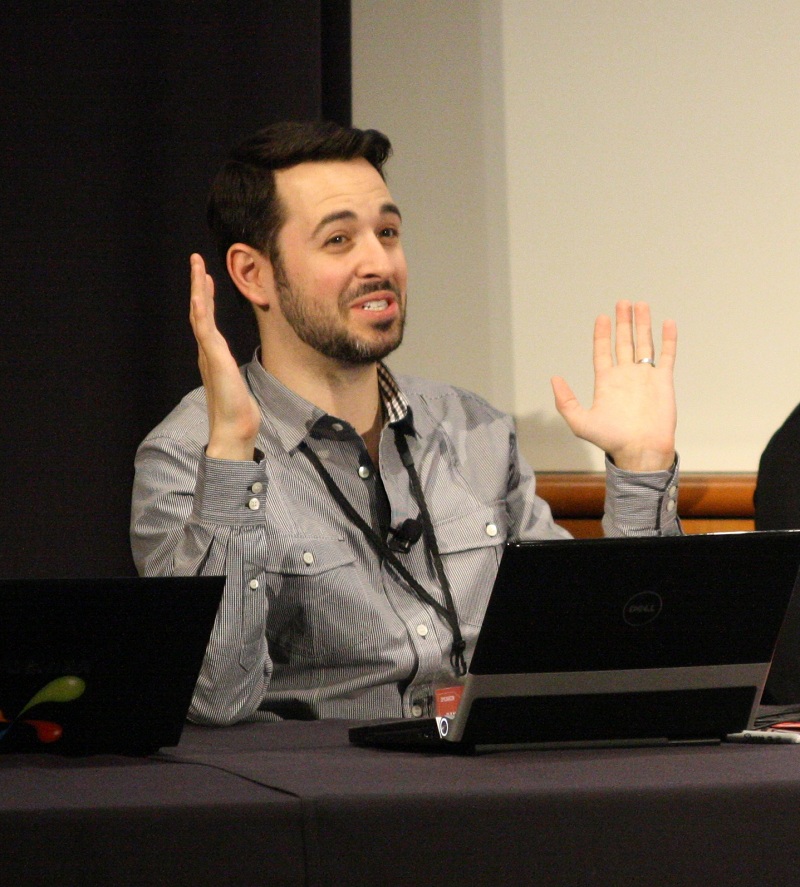 HOLD UP!
How do we track SEO’s impact on brand? #RCS
Before we know the value we bring, we need to know the brand’s value.
http://bit.ly/brand-value-ppt
@Rhea | #MozCon
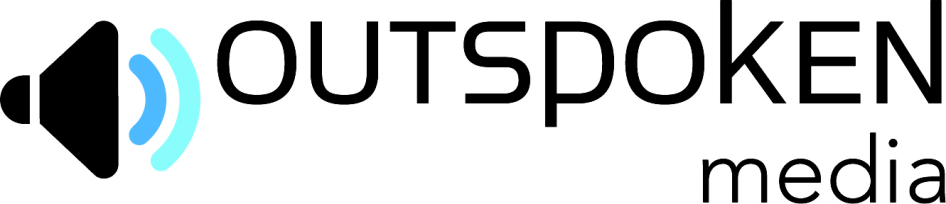 Three approaches:
Cost of reproduction
Cost of comparable industry transactions
Income (cash flow from future earnings)
@Rhea | #MozCon
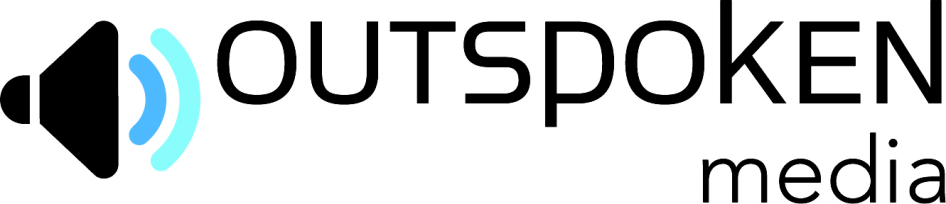 Once you’ve proven results and have data, push for the harder recommendations
@Rhea | #MozCon
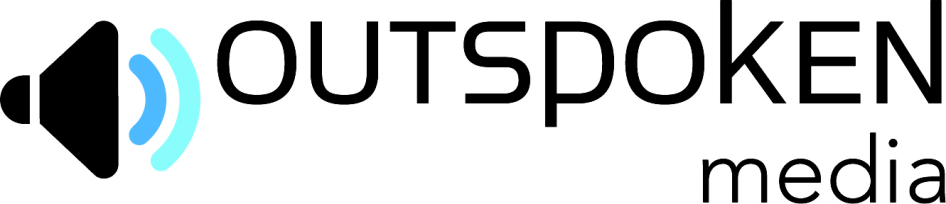 Not listening? Leave.
@Rhea | #MozCon
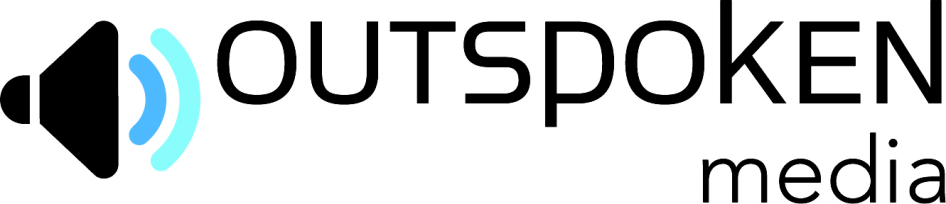 If it’s working? Get your party on and move on to the next pro-active phase of ORM.
@Rhea | #MozCon
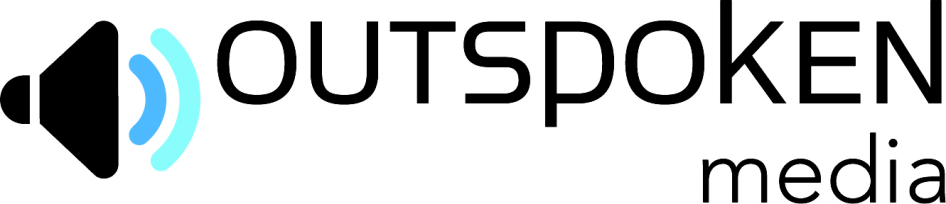 COMPETITIVE ORM
ORM for SERP domination
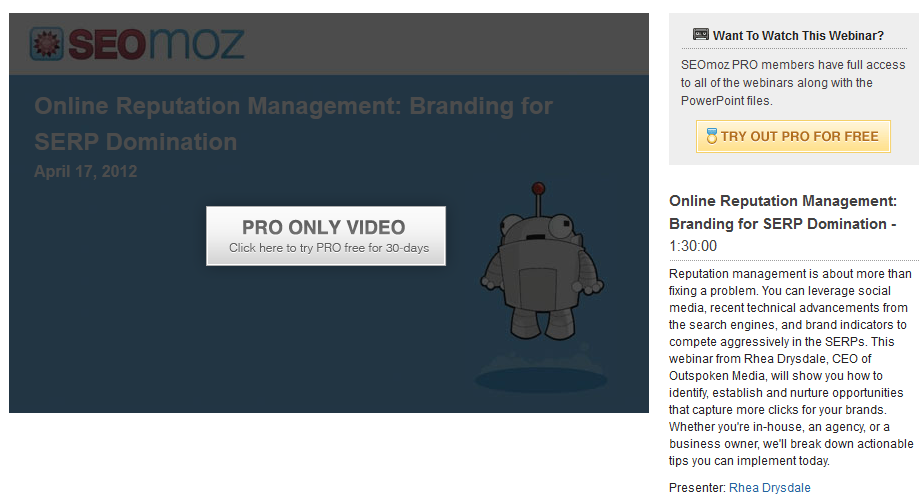 http://bit.ly/serp-domination
@Rhea | #MozCon
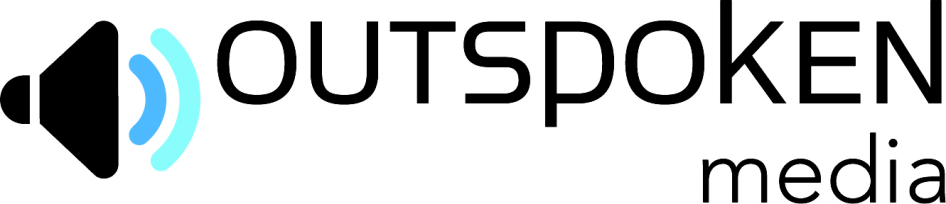 CASE STUDYThe Remix
@Rhea | #MozCon
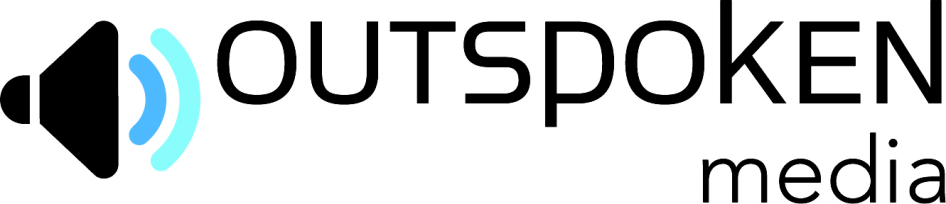 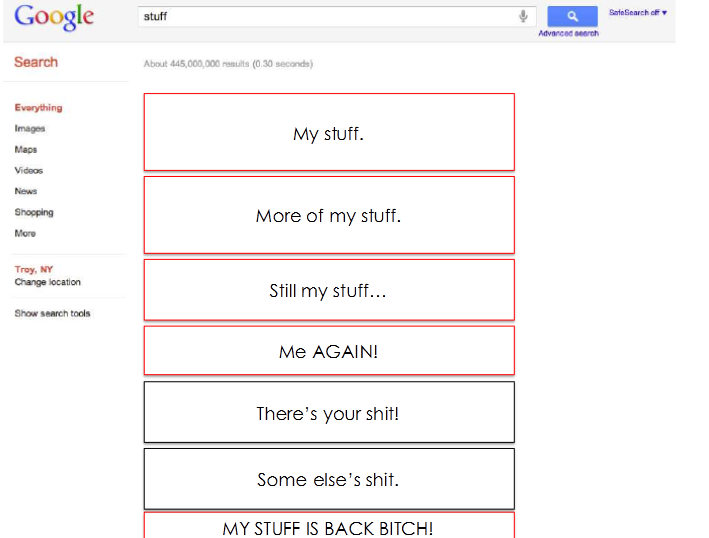 SearchLove 
2011

Owned 50% 
Page 1 SERPs 
for short-tail,
highly 
competitive term
Client’s Google+ with recent posts
Client’s Google+
PPC – Client with offer search, sitelinks and reviews
PPC – Client with offer search, sitelinks and reviews
PPC - Competitor
PPC - Competitor
PPC - Competitor
Client’s homepage with sitelinks
Client’s homepage with sitelinks
Client’s blog
Competitor
Client’s blog
Client’s investor site
Keyword 1
60% SERP domination
Keyword 2
70% SERP
domination
Competitor
Client news
Client’s investor site
Client micro-site
To summarize…
@Rhea | #MozCon
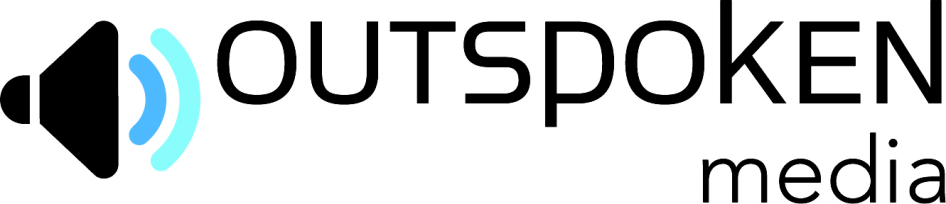 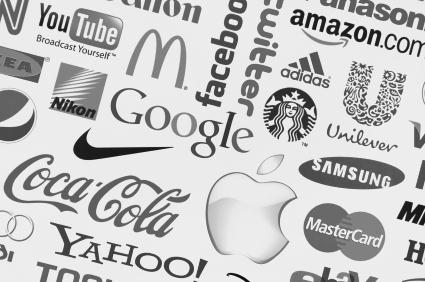 We can’t insure or replace our brands. We CAN protect them.
@Rhea | #MozCon
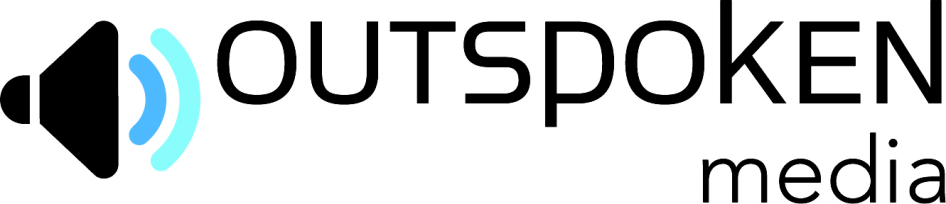 The Takeaway:
@Rhea | #MozCon
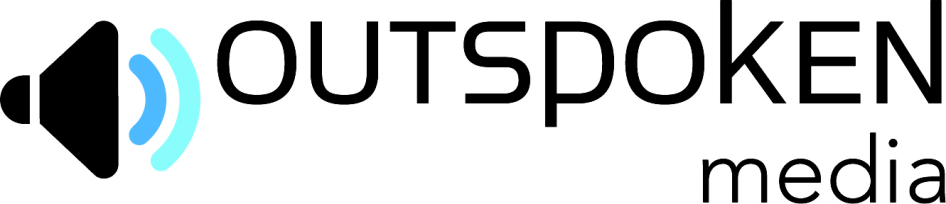 Be brave and care.
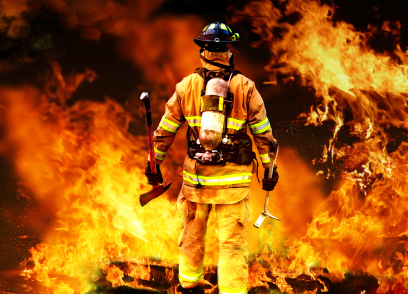 @Rhea | #MozCon
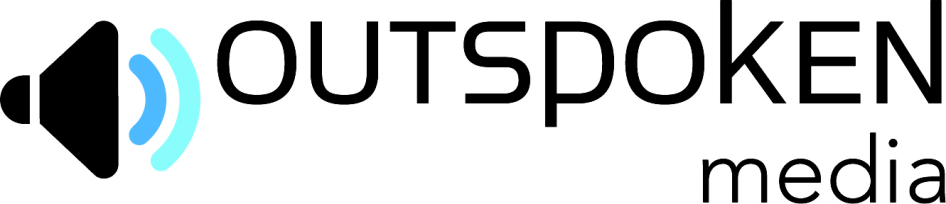 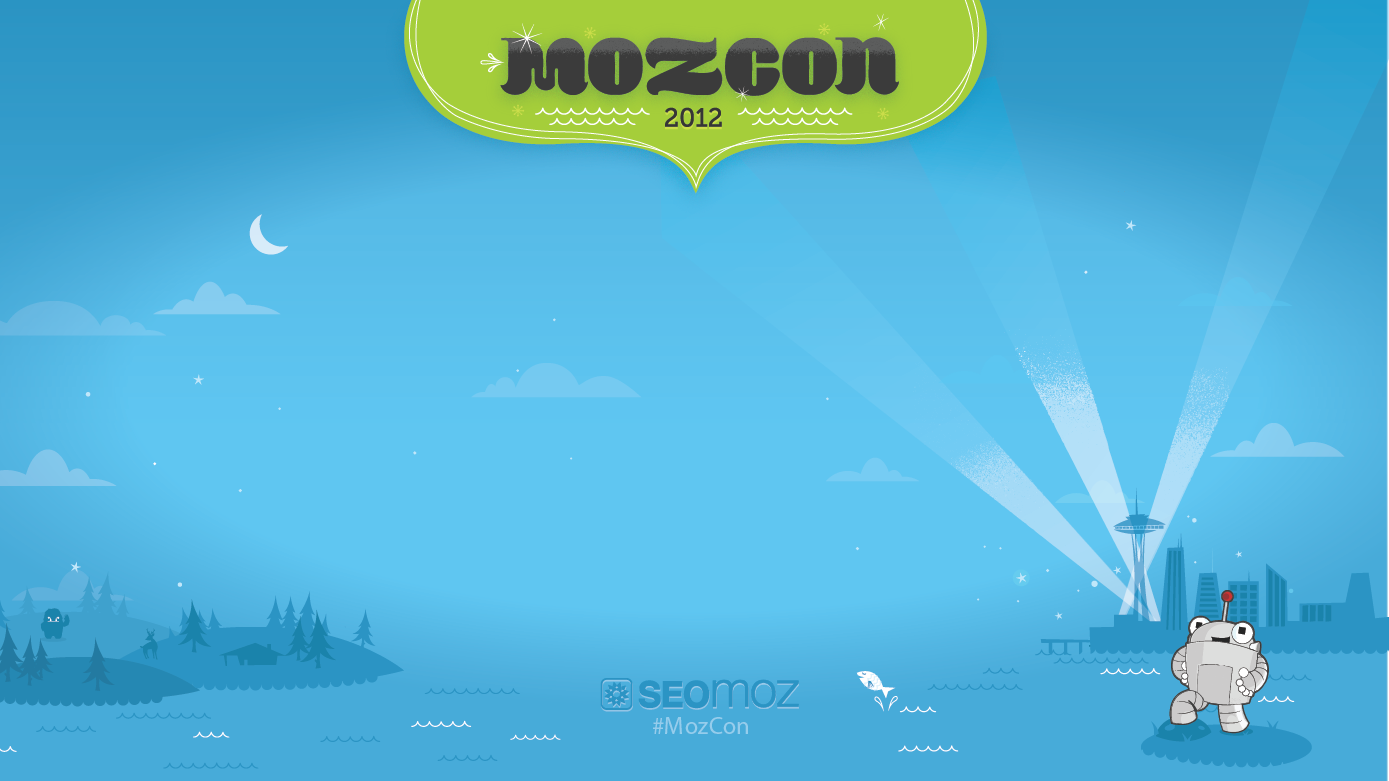 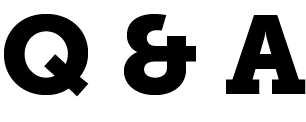 Rhea Drysdale
CEO
Outspoken Media, Inc.
http://outspokenmedia.com/
@Rhea